Моя педагогическая философия.

Гацаева Малика Шайхмагамедовна. 
учительница начальных классов  МБОУ «Дышне- Веденская СОШ им. Загаева А.А.»

2016 г
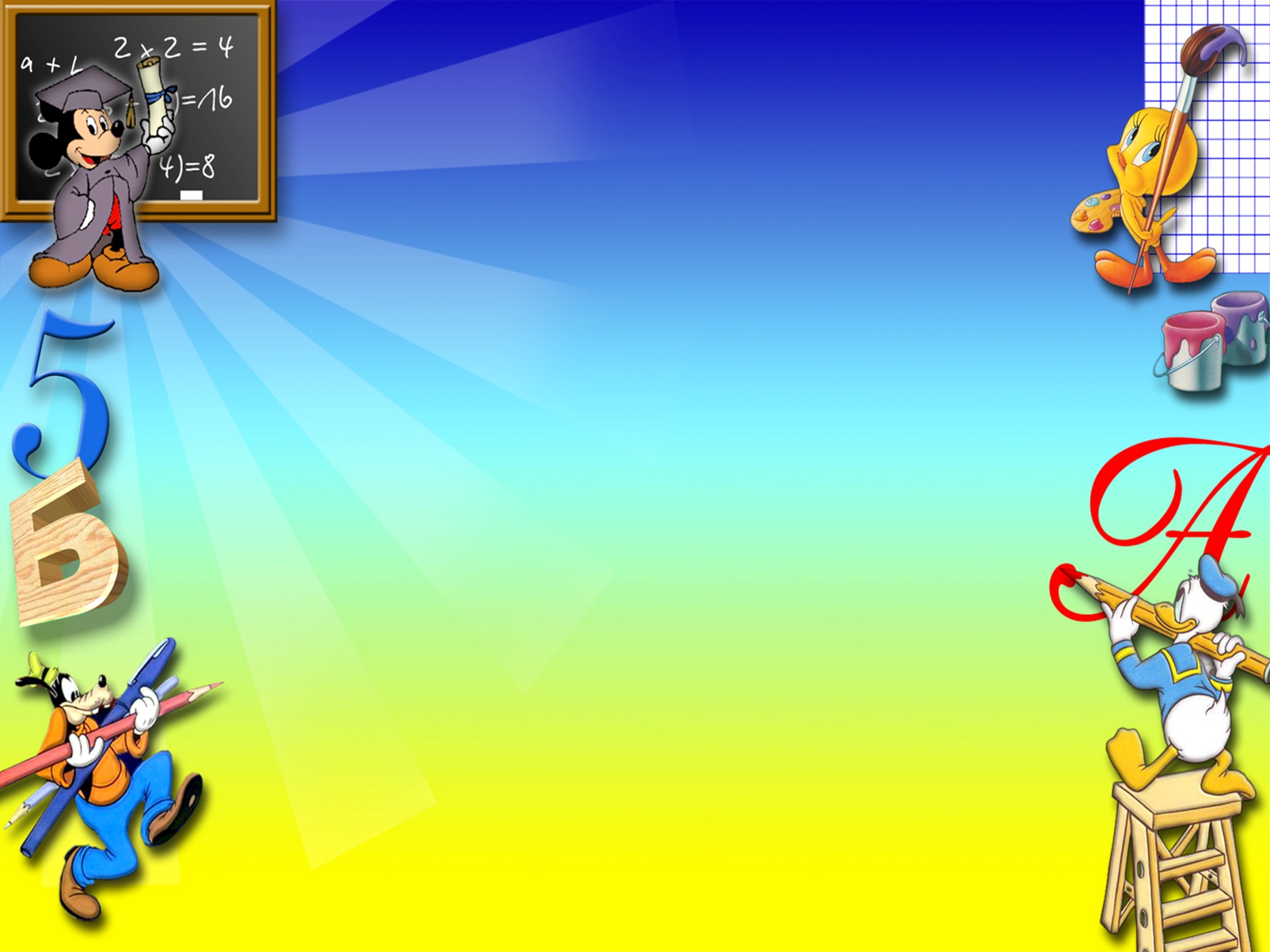 Меня встречают десятки глаз,
Бесконечно преданных мне
Дети слушают мой рассказ,         
Доверяя мне, как себе.
И не важно, какой предмет
В расписанье поставлен вновь, 
Ведь прекраснее чувства нетЧем учительская любовь!

Эти строчки автор как бы написал про меня. 
Они очень точно отражают чувства, переполняют мою душу. 
Учитель - лучше званья нет на свете. 
А работать  учителем начальных классов в школе самая удивительная, уникальная и почётная профессия. 
Учитель начальных классов умеет всё! 
Это самый творческий человек, настоящий волшебник. 
Школа - это особый мир детства. Этот мир тонок, хрупок, чувствует ложь и фальш, не прощает ошибок взрослым. 
Мне в этом мире комфортно, я чувствую себя частью детского коллектива.
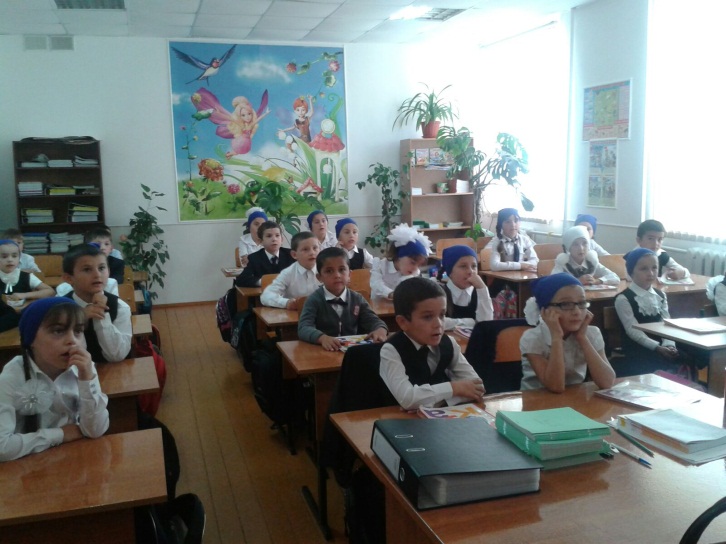 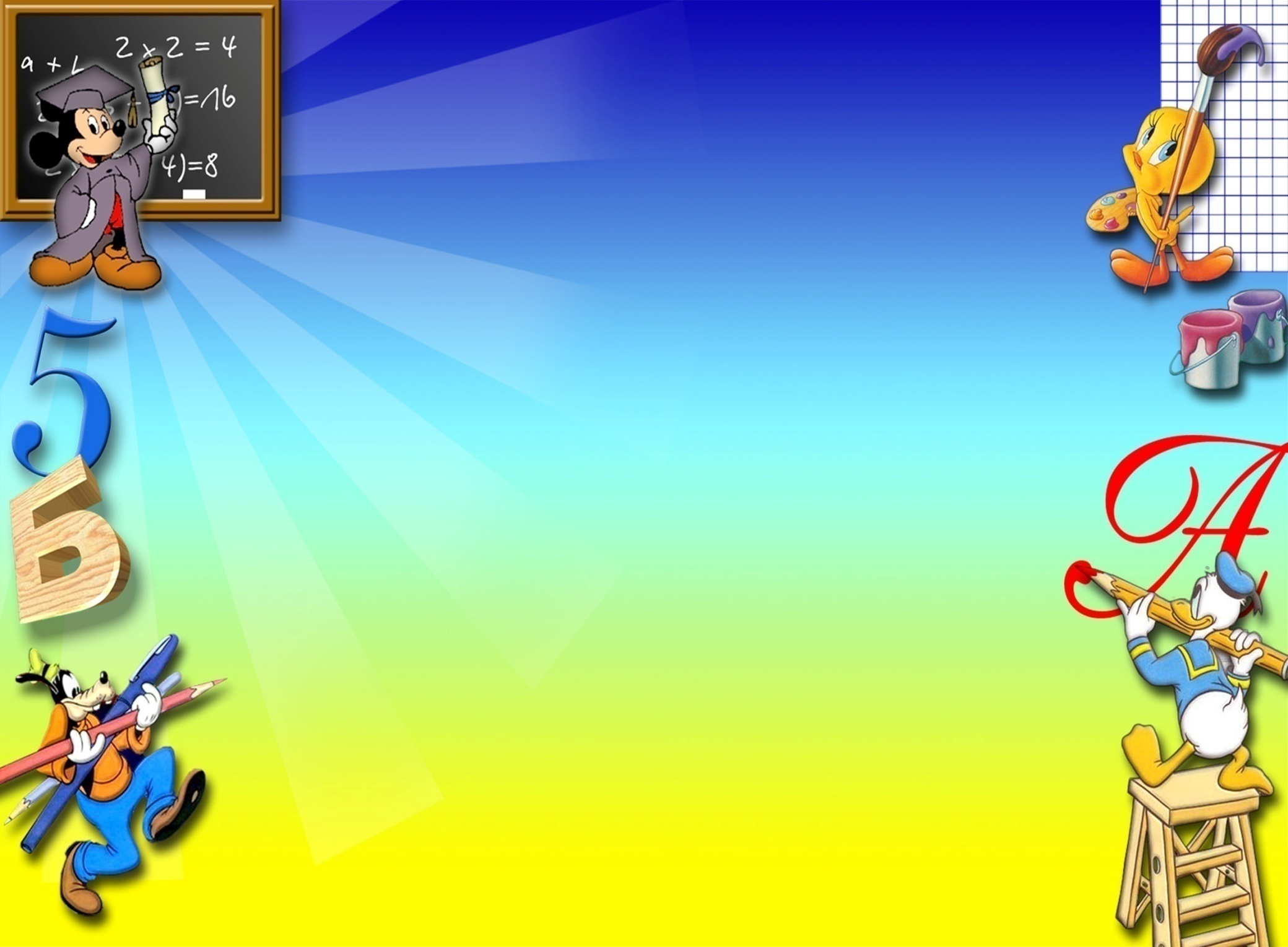 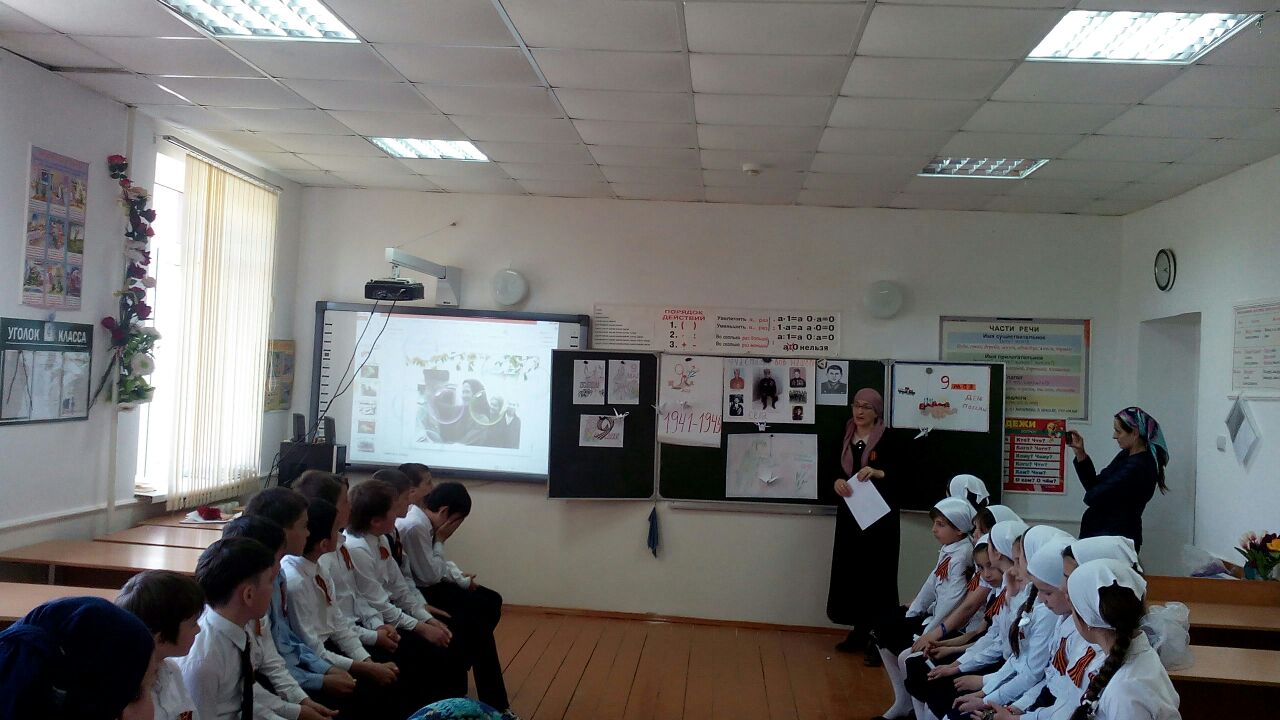 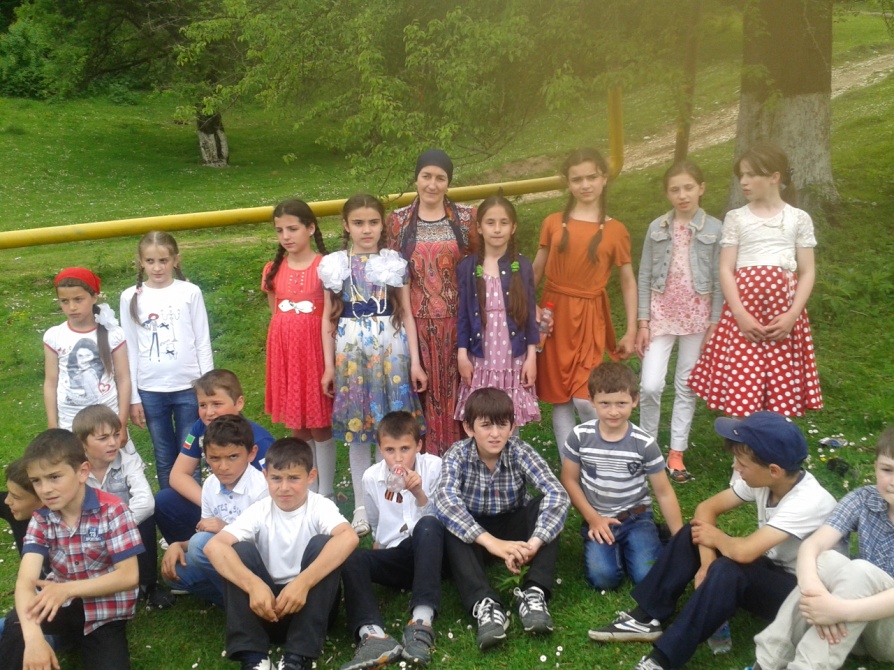 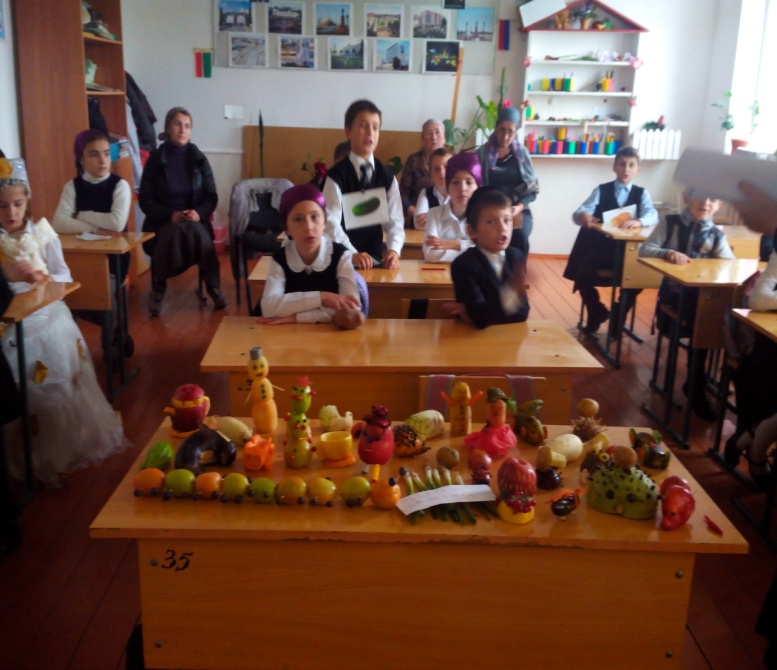 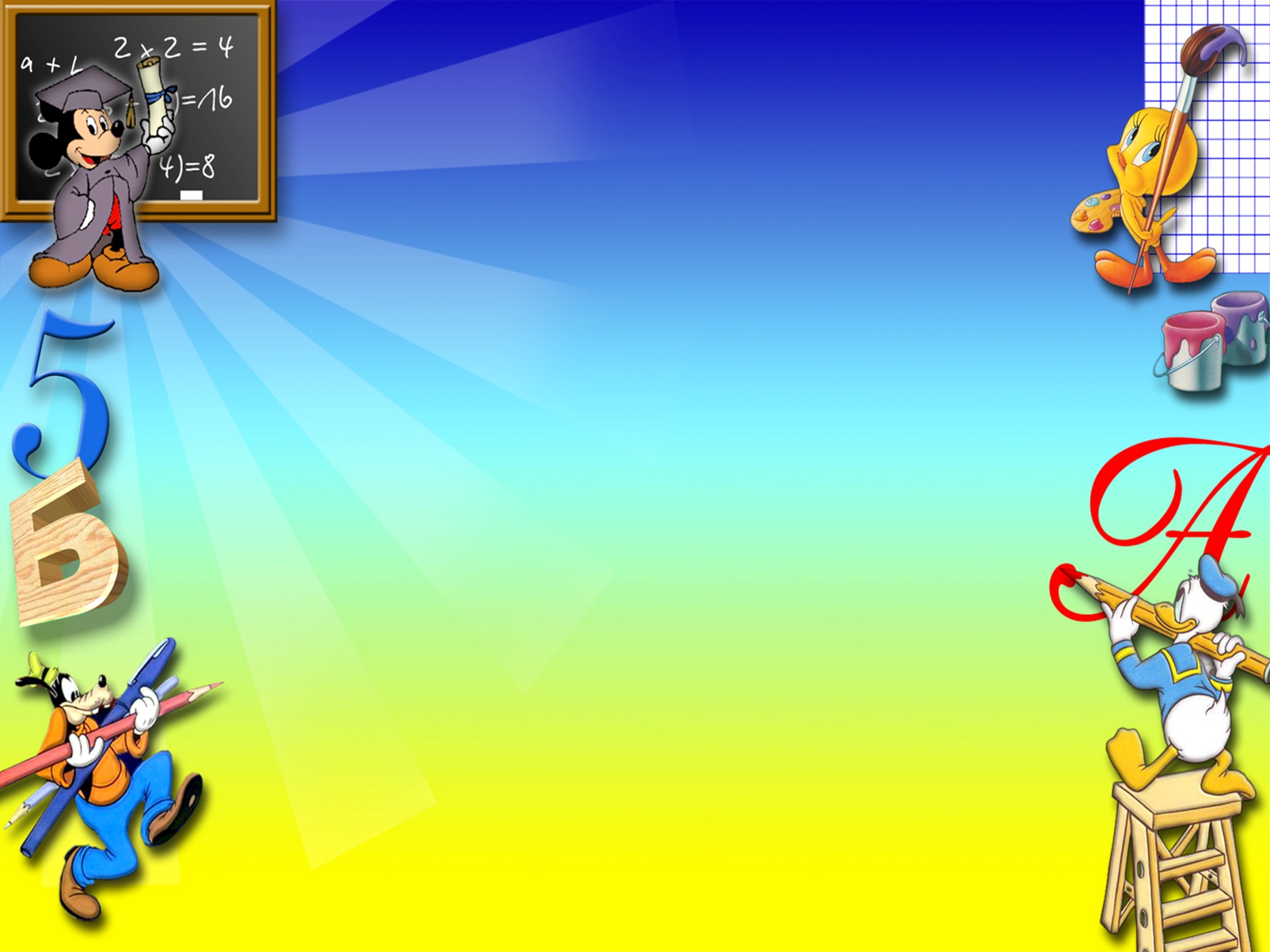 Это удивительная среда где учитель может примерить множество ролей - организатор, сценарист, психолог, актёр, друг, наставник. 
С раннего детства я уже знала, что буду учителем, с восхищением наблюдала за своей первой учительницей, мечтала о том, что стану такой же умной, доброй, что меня будут окружать любимые ученики.                      Уже в детстве слово «учитель» вызывало непреодолимое желание связать свою жизнь с этой замечательной профессией. 
Ребёнком я сделала свой выбор, считаю его правильным и сейчас.
Иначе и быть не могло ведь учителей Гацаевых целая династия, я 31 я
Только в моей родной семье учителей было 7: 
1) Гацаев Абдул-Вахид Гацаевич дедушка 1924-1942 гг; 
2) Гацаев Обу-Шейх Шайх-Магомедович брат физик1987-2000гг; 
3) Гацаева Малкан Шайх-Магомедовна филолог сестра;
4) Гацаев Тагир Шайх-Магомедович биолог брат; 
5) Гацаева Зухра Шайх-Магомедовна физик сестра;
6) Гацаева Лариса Султановна филолог, английский язык сноха;
7) Гацаева Минна Вахаевна математик сноха. 
Но какие они все разные, не похожие друг на друга, 
но сердце отдавщие детям.
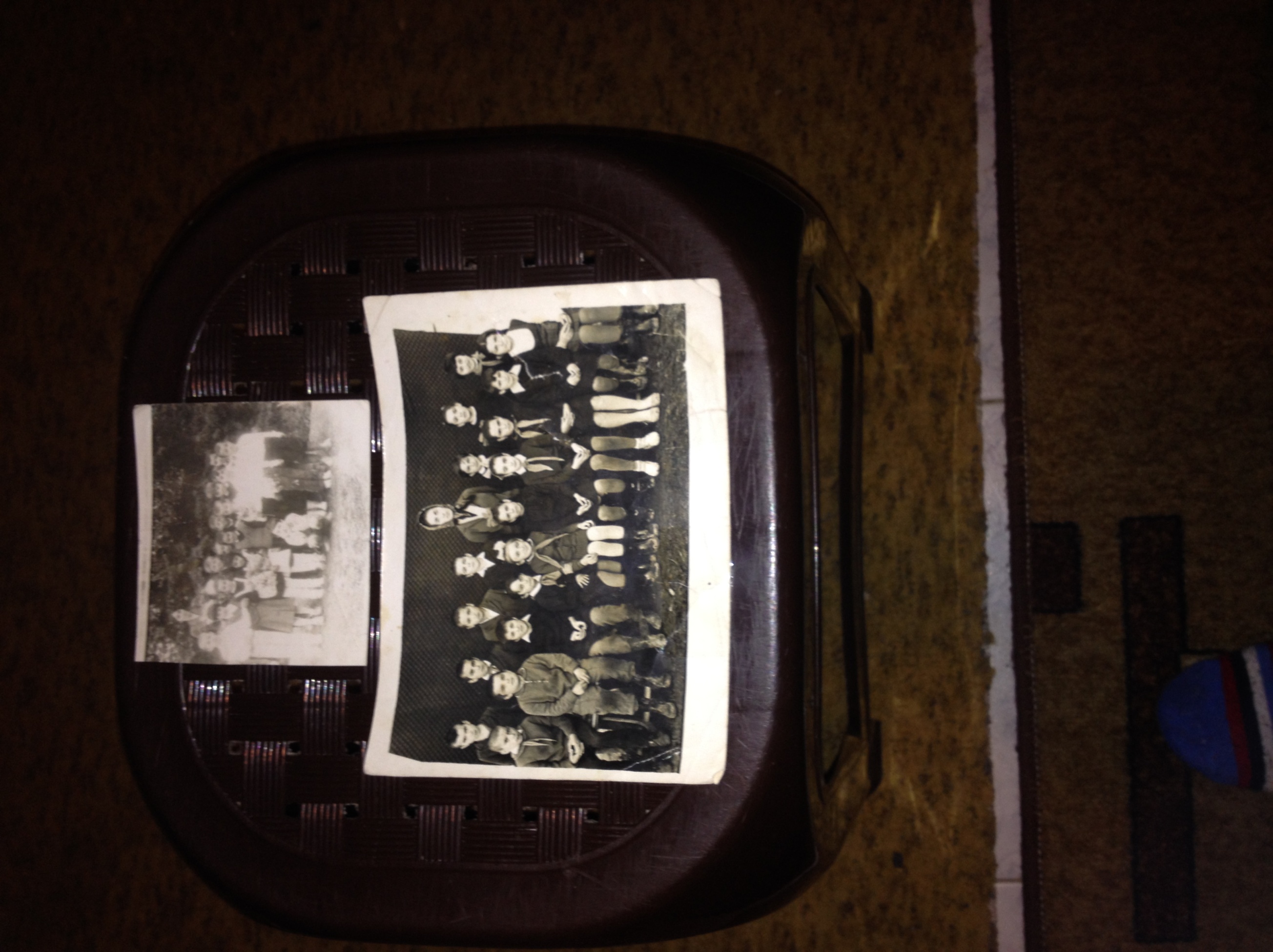 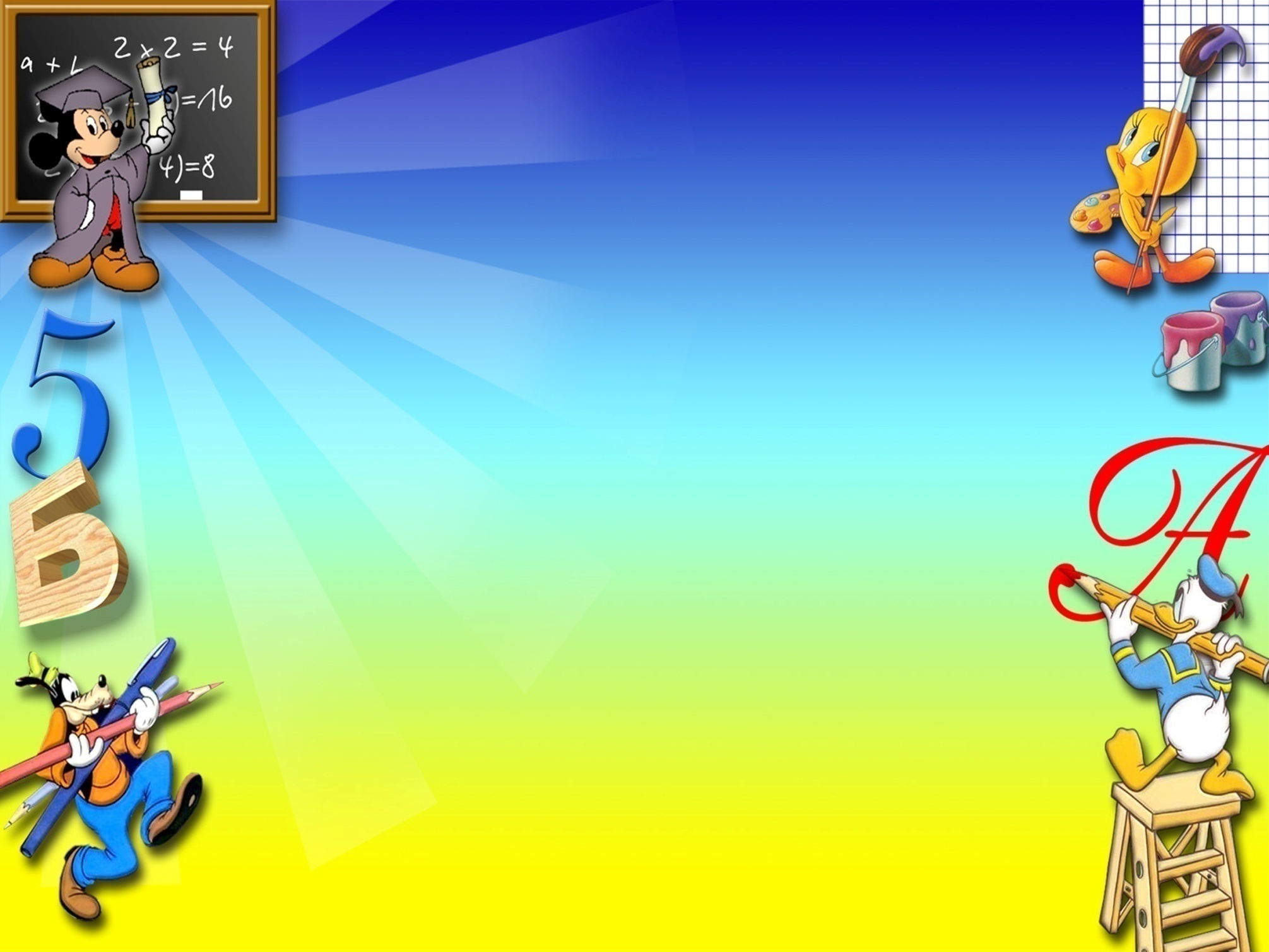 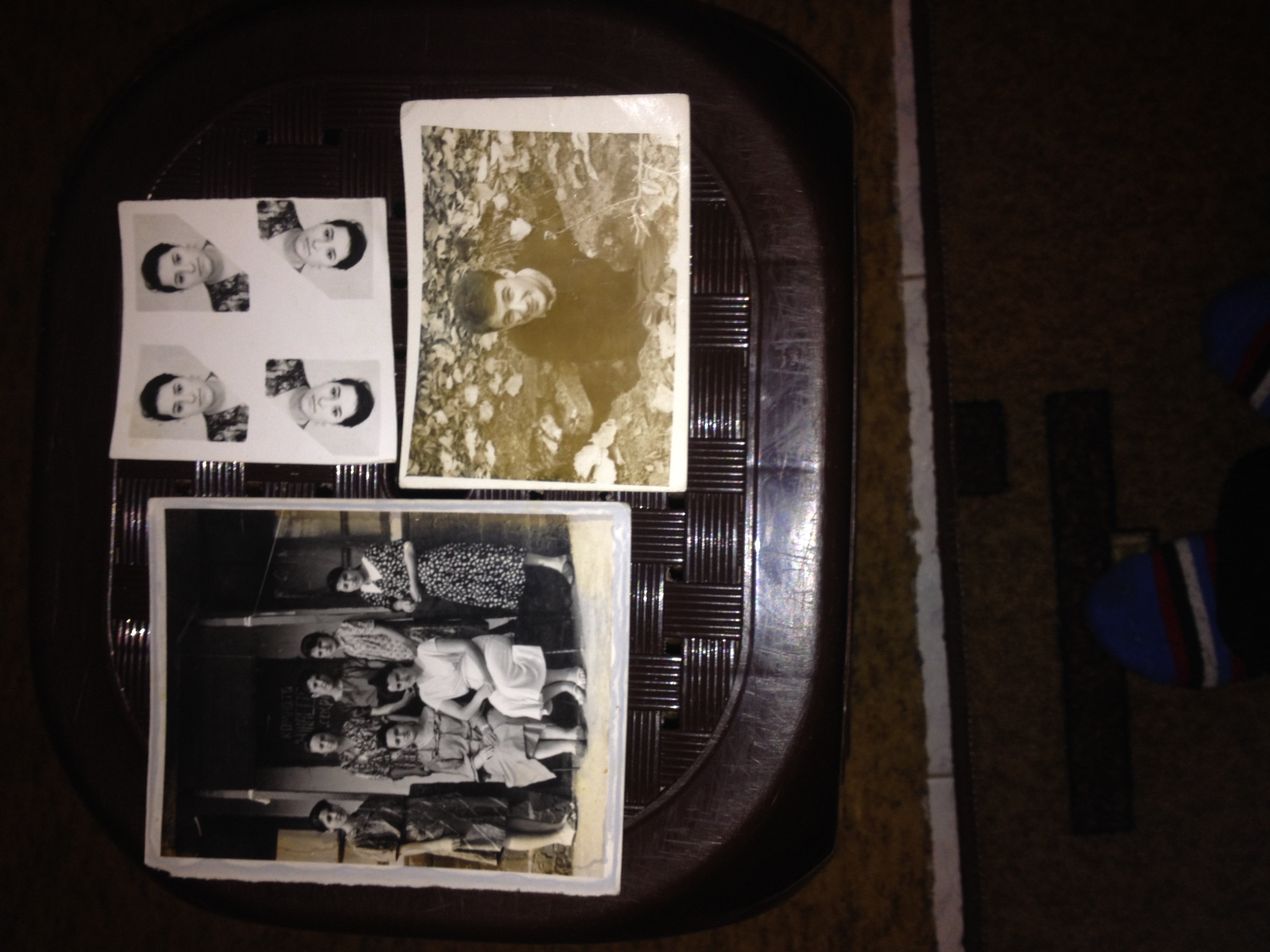 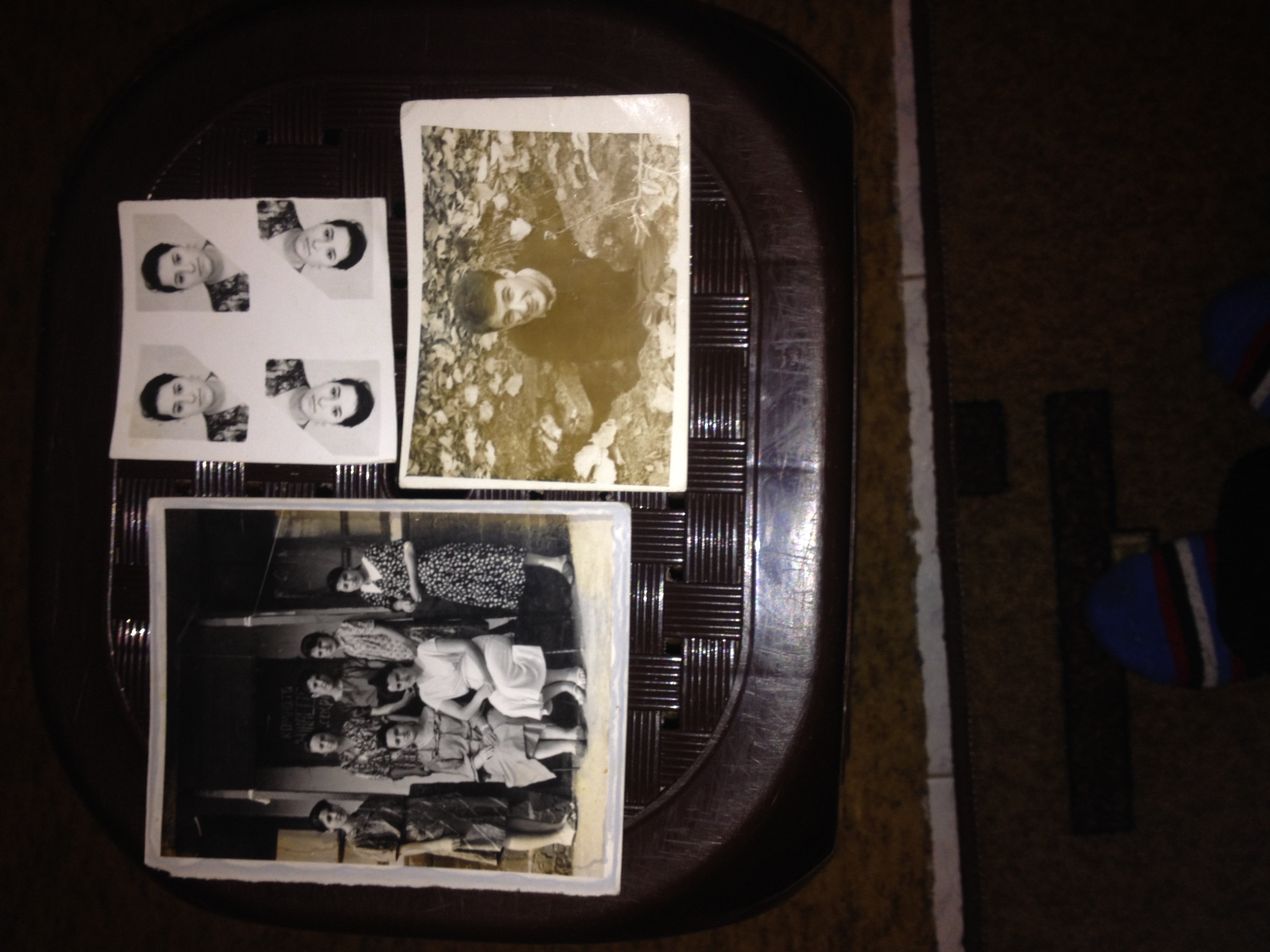 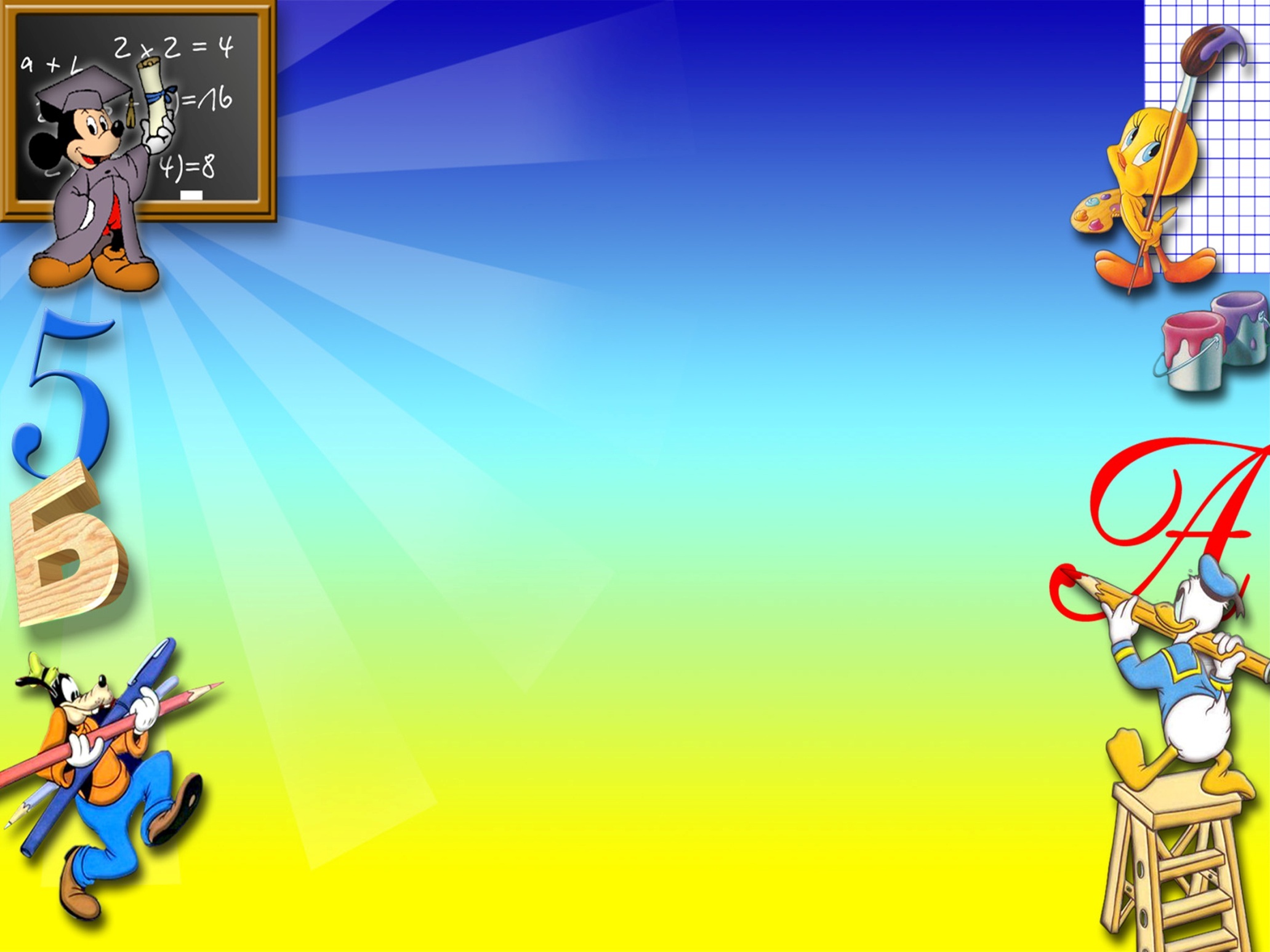 Я учительницей работаю в школе 27 лет. 
Сколько учеников уже было?!  И сколько ещё будет!
Пекарь через несколько часов радуется испечённому хлебу.
Парикмахер уже через час видит результат своей работы.
Агроном видит всходы которые он вырастил. 
И только нам учителям надо трудиться, ждать годы, чтобы увидеть результат своего творения, и почувствовать себя счастливым. Именно от меня, первого учителя, зависит, 
как сложится школьная жизнь ребёнка. 
От меня зависит, как родители будут относиться к школе, станут ли они верными соратниками, единомышленниками. 
Главная моя задача как учителя - воспитывать в учениках человечность и доброту, научить детей самостоятельно добывать знания. Для этого нужно постоянно совершенствоваться, только тогда я смогу быть интересной и полезной своим ученикам
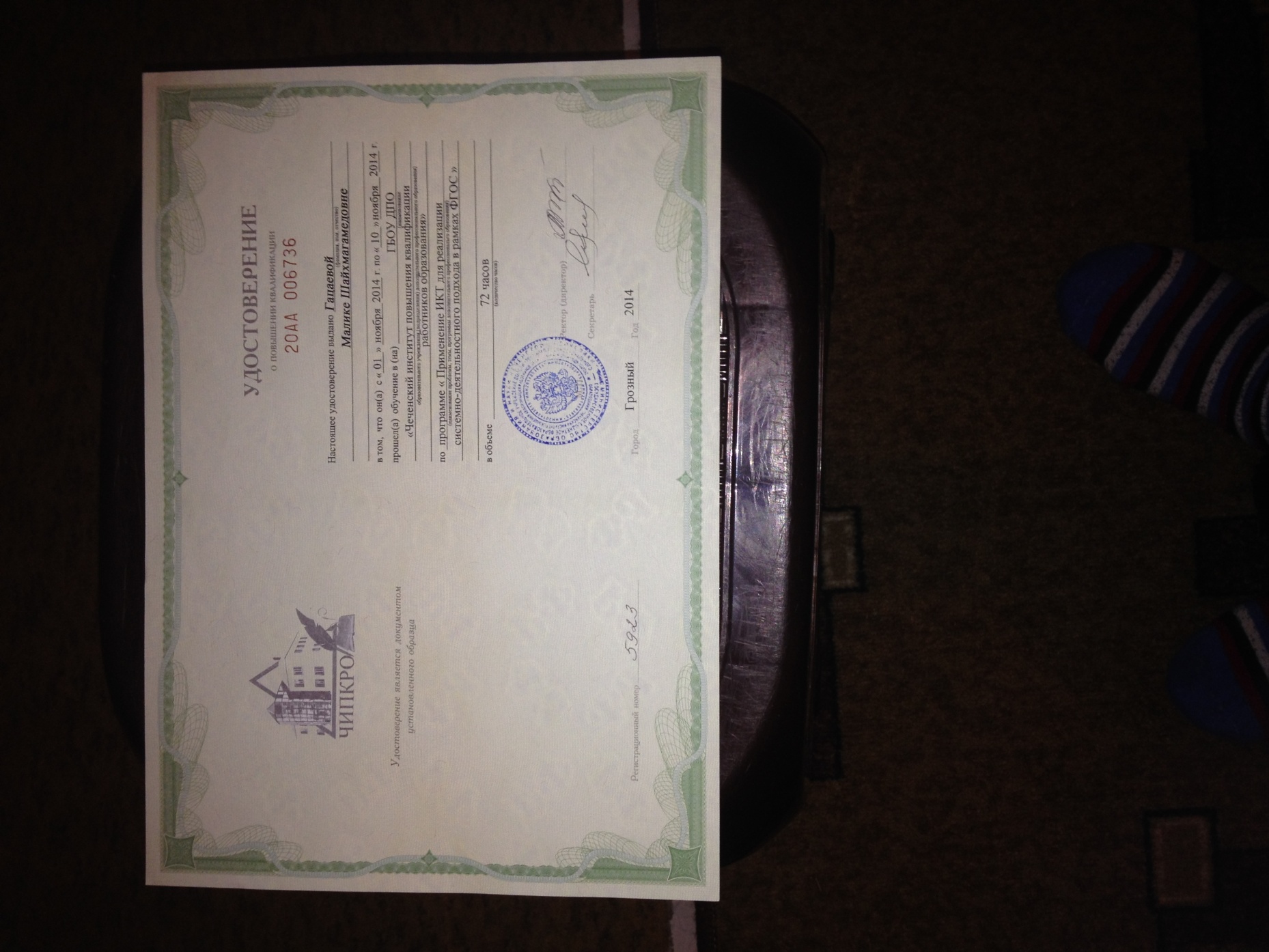 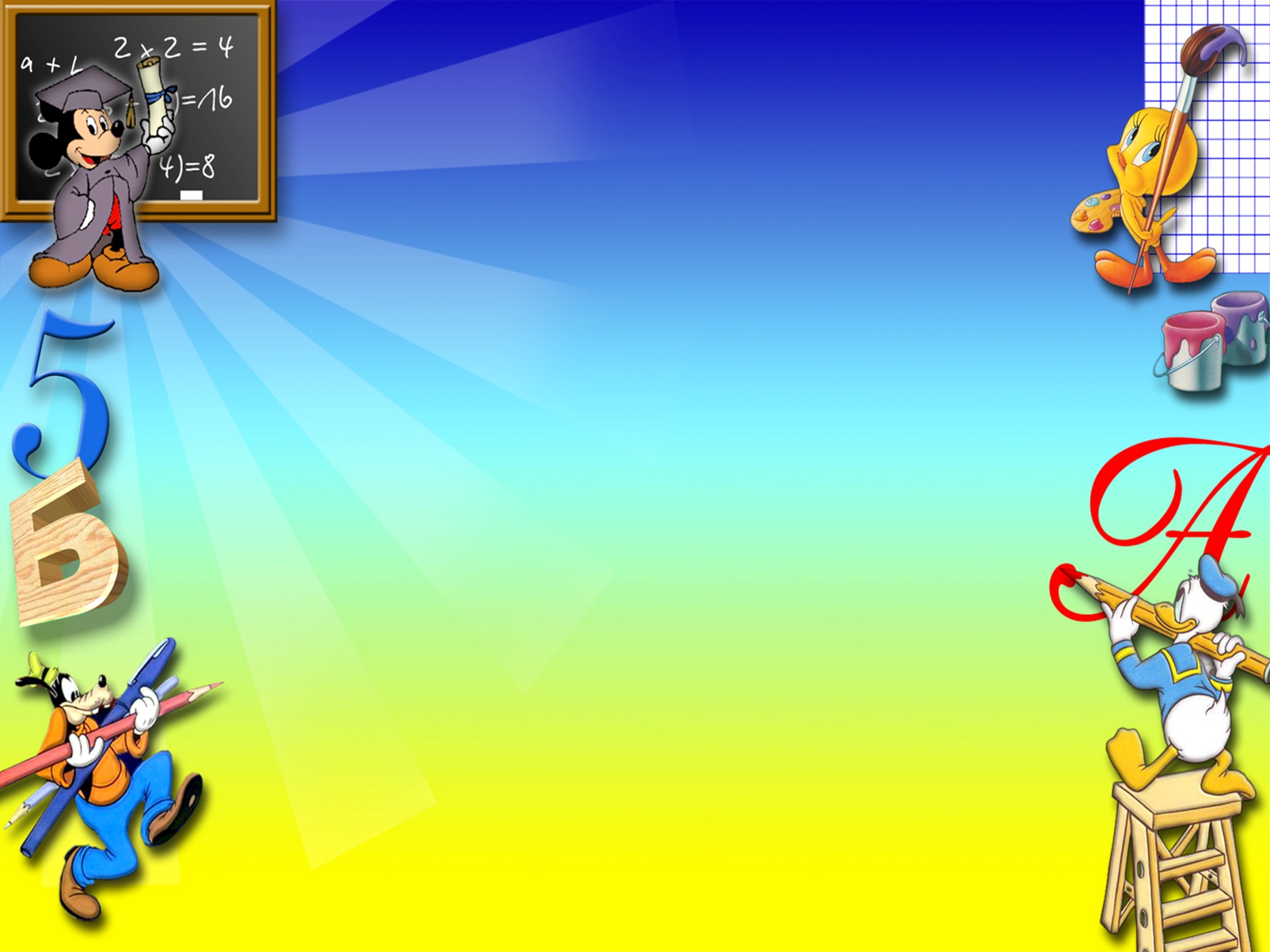 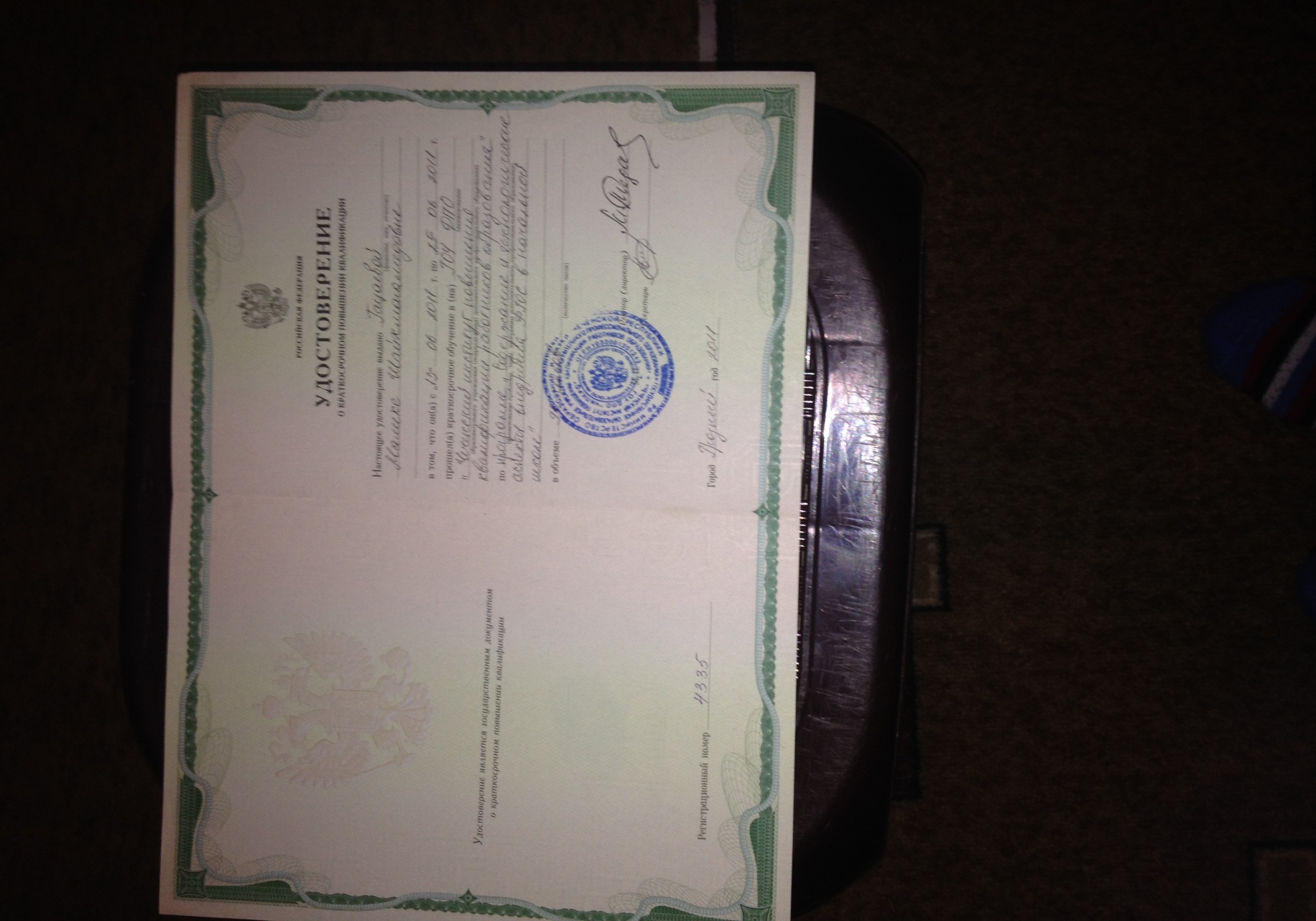 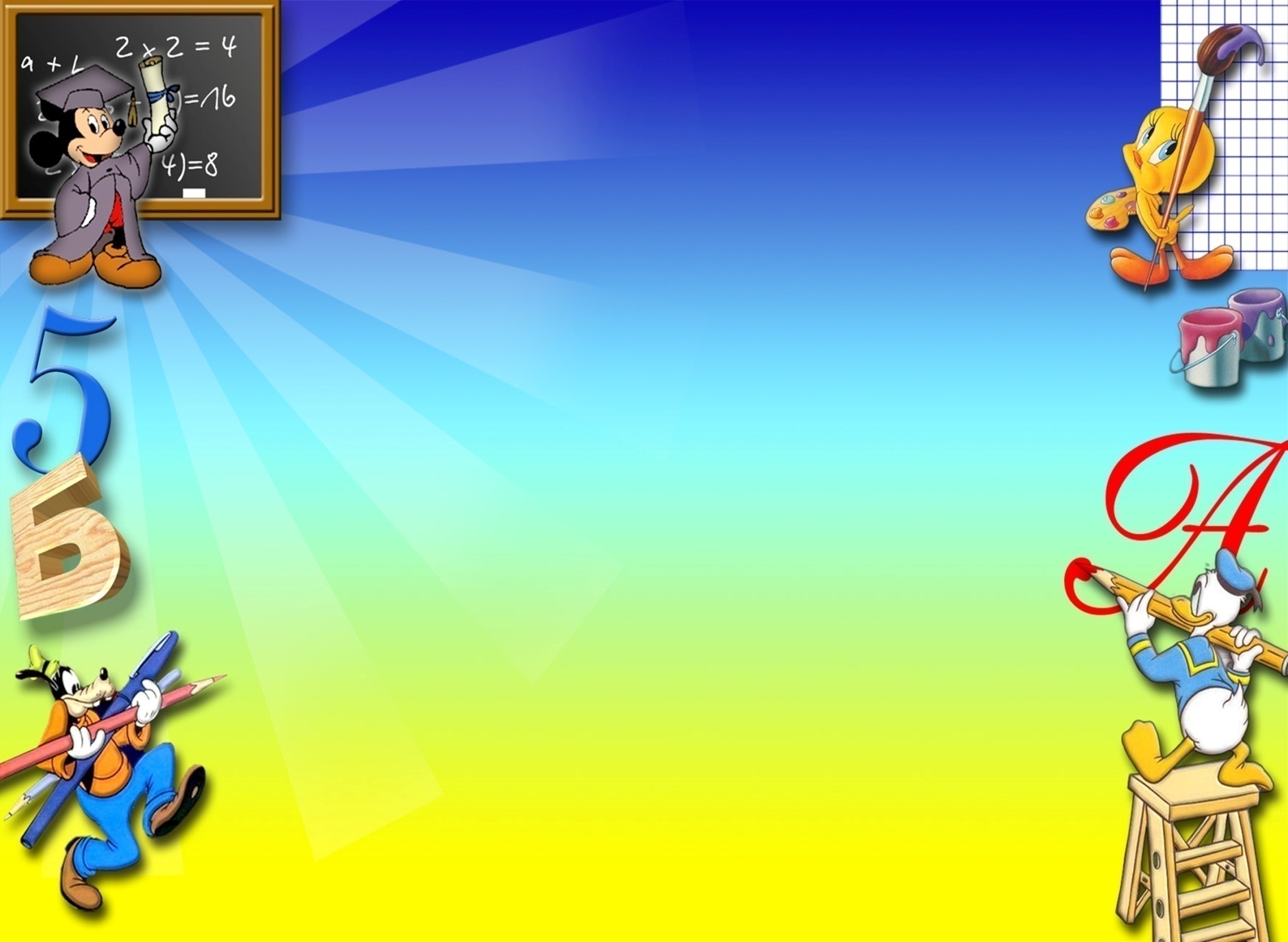 Да, профессия учителя не из лёгких, но так ведь вообще лёгких профессий не бывает! Каждая работа имеет свои «+» и «-»,                без этого не обходится. Но чем мне нравится моя профессия               - так это тем что я НУЖНА. 
Нужна своим ученикам.                                                                 Каждый день, каждый час, иногда каждую минуту…
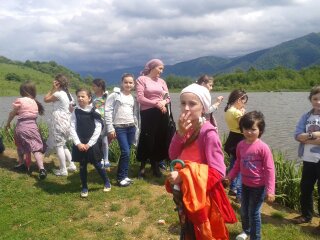 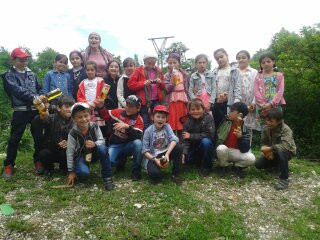 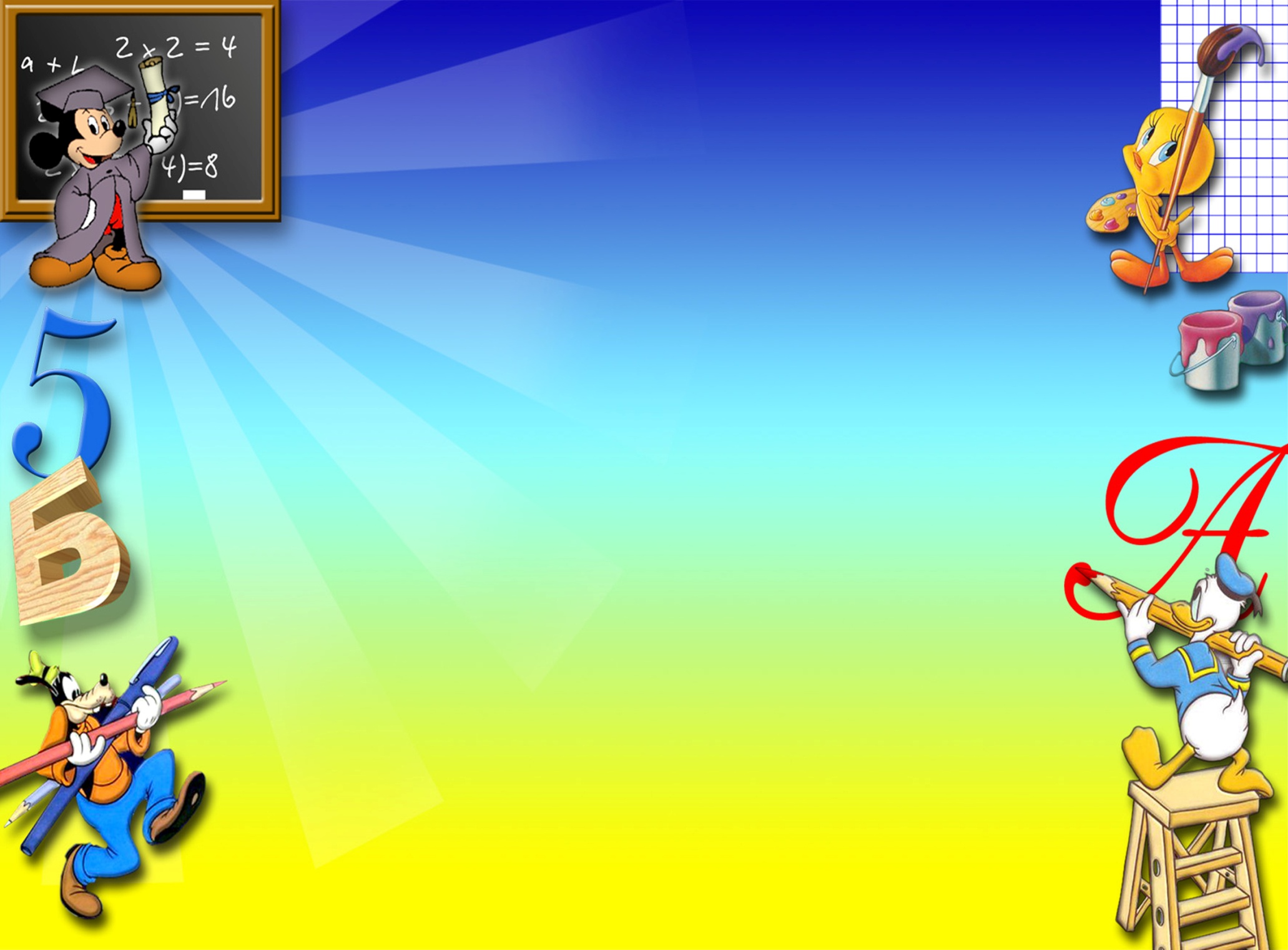 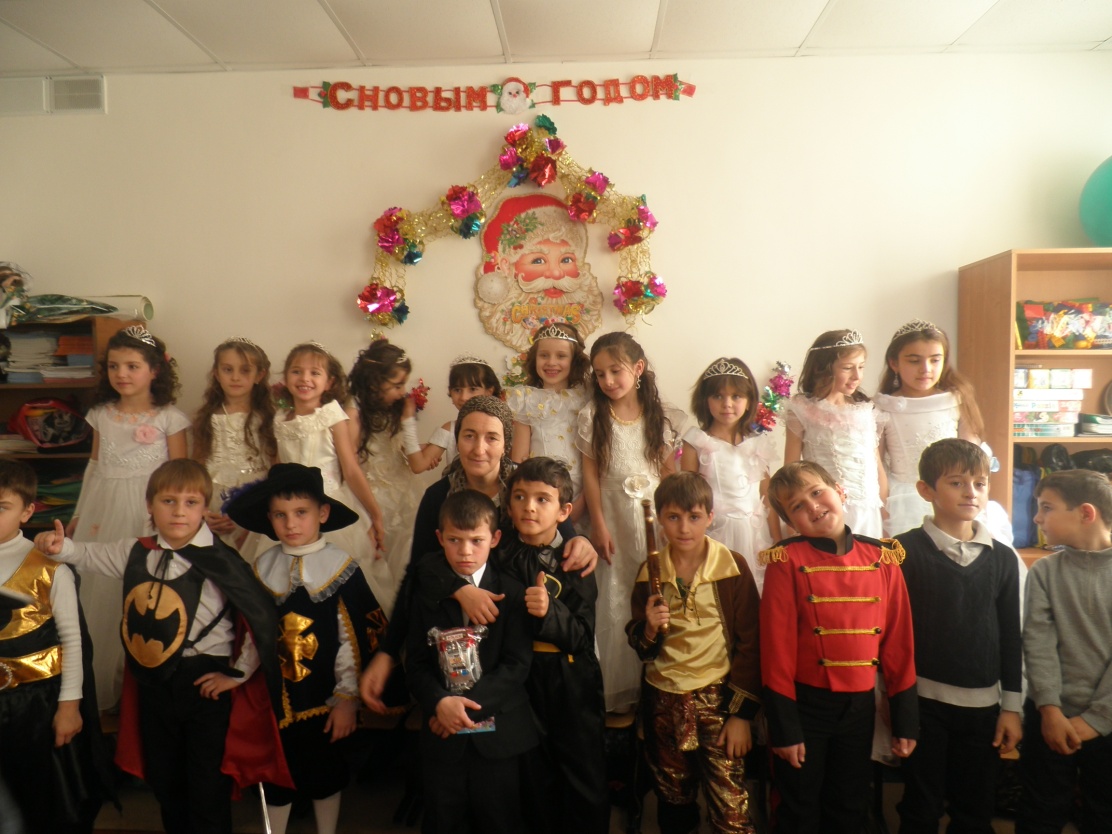 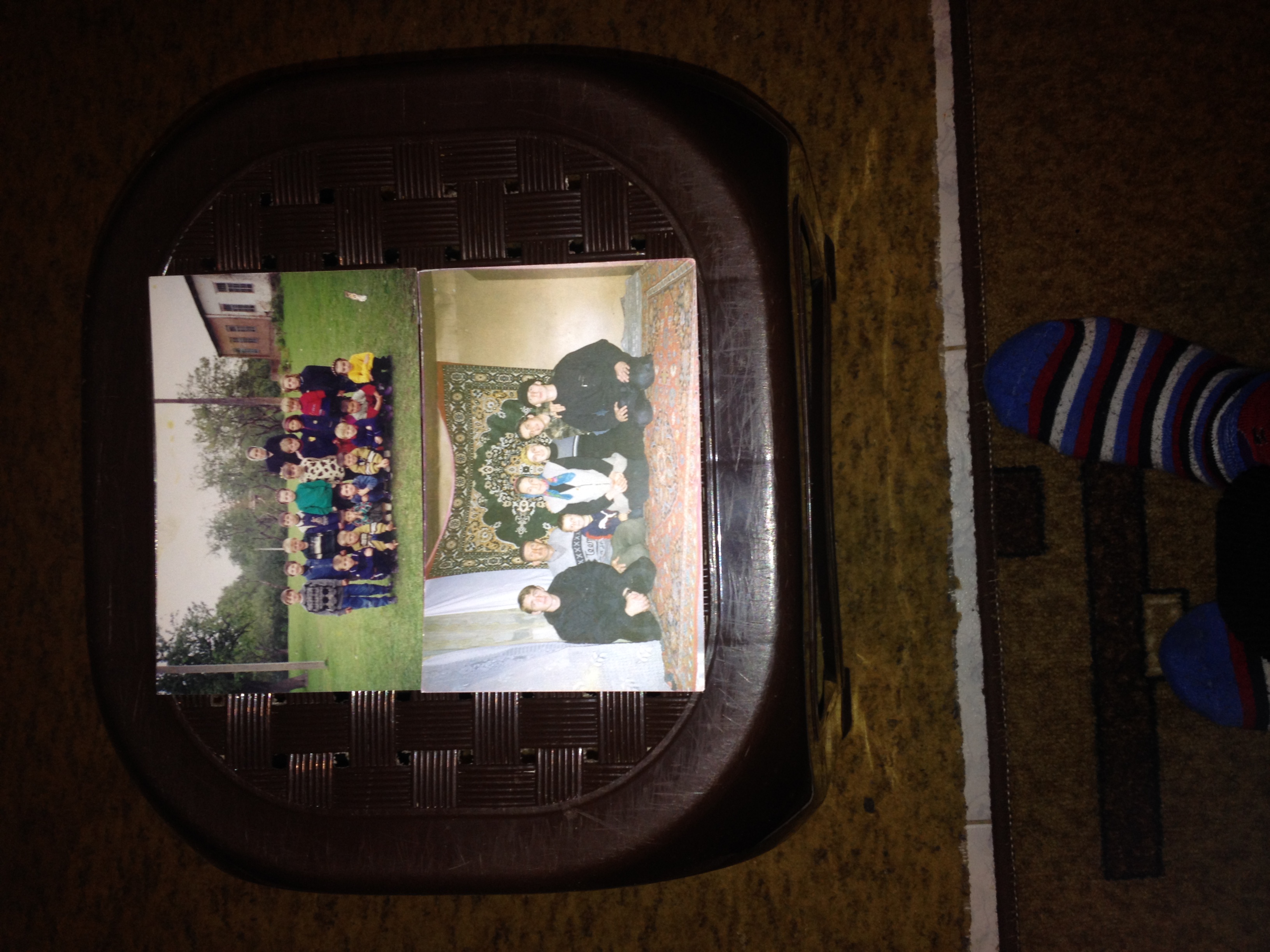 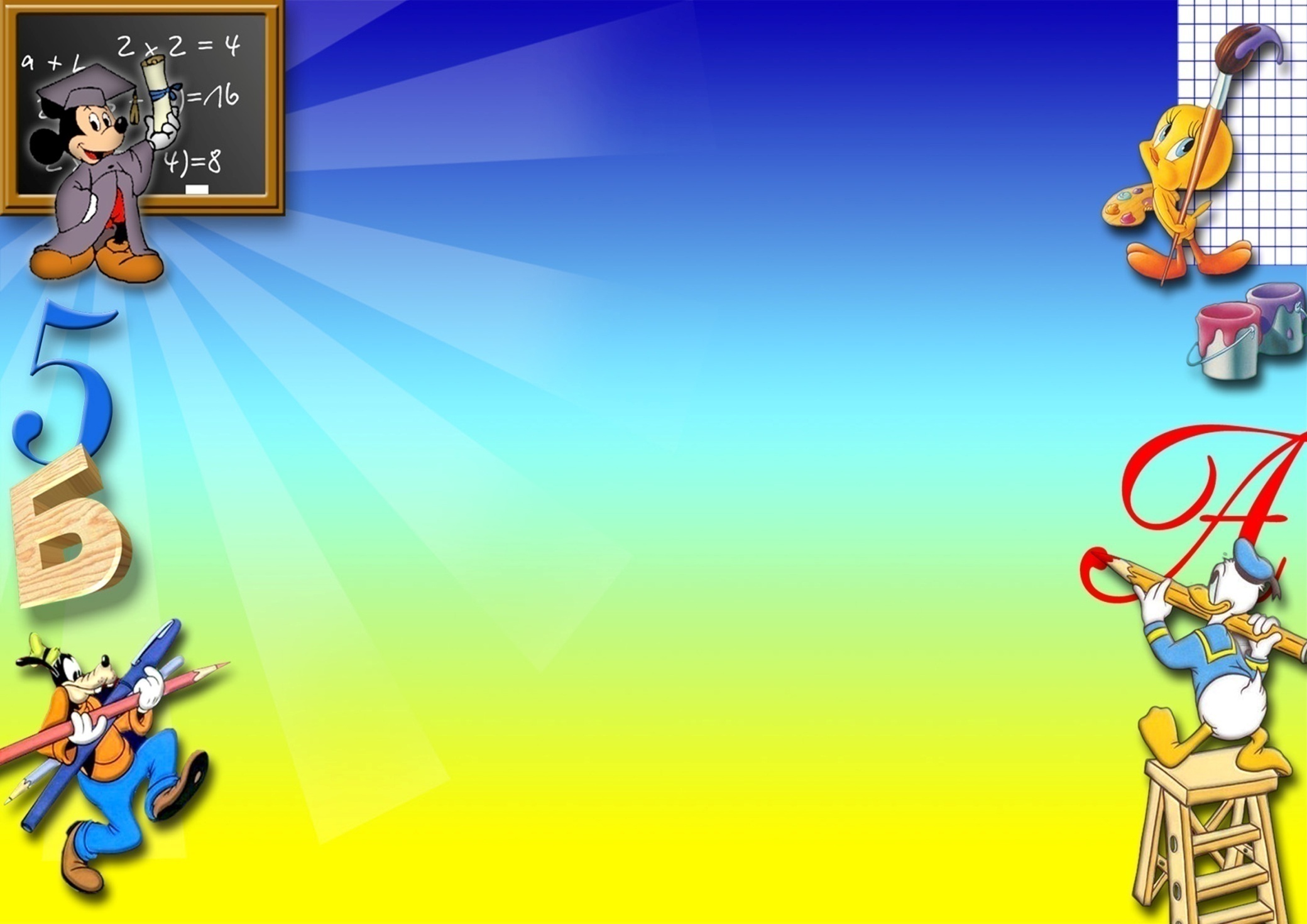 Нужна родителям своих учеников, ведь они доверили мне своих любимых детей. Они надеются, что я помогу их чадам научиться учиться, самостоятельно добывать знания, жить в коллективе, дружить и трудиться сообща.
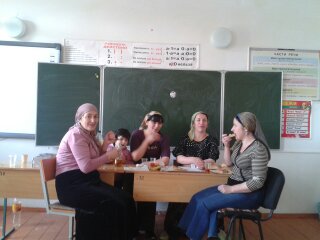 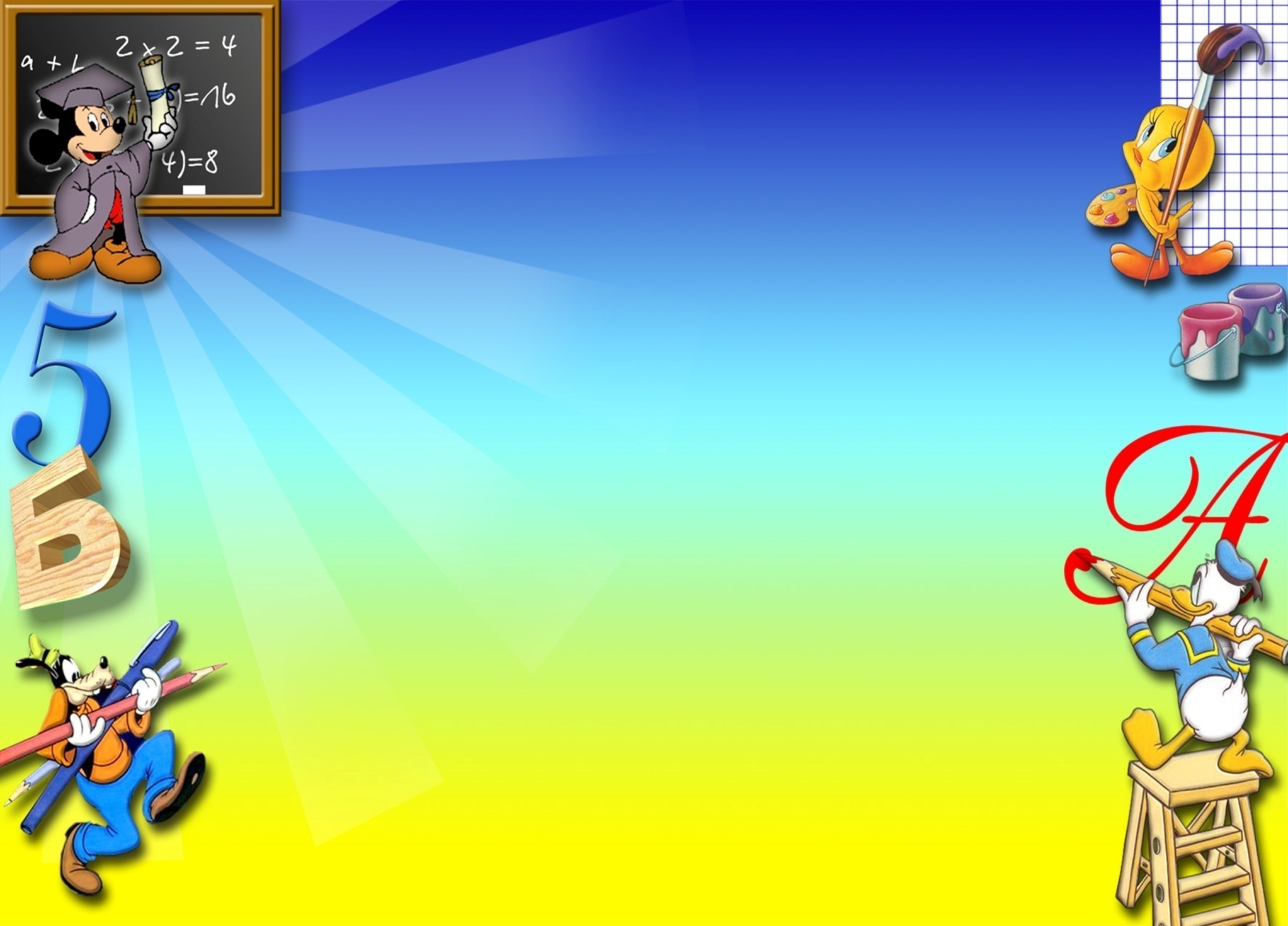 Нужна коллегам, которые работают по новым технологиям, 
просто делятся наболевшим, раскрывают свои секреты, 
с которыми вместе ежедневно выполняем свою работу. 
Такую непростую, но такую нужную!
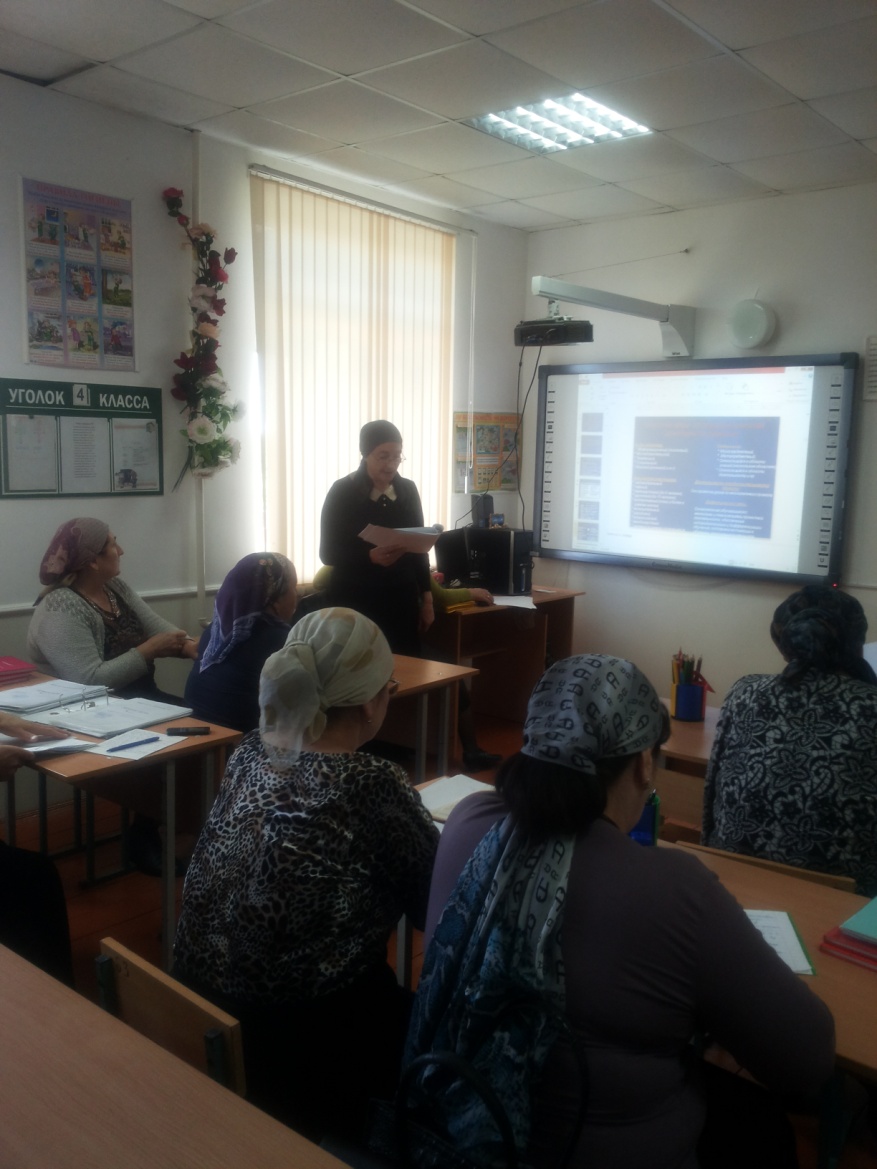 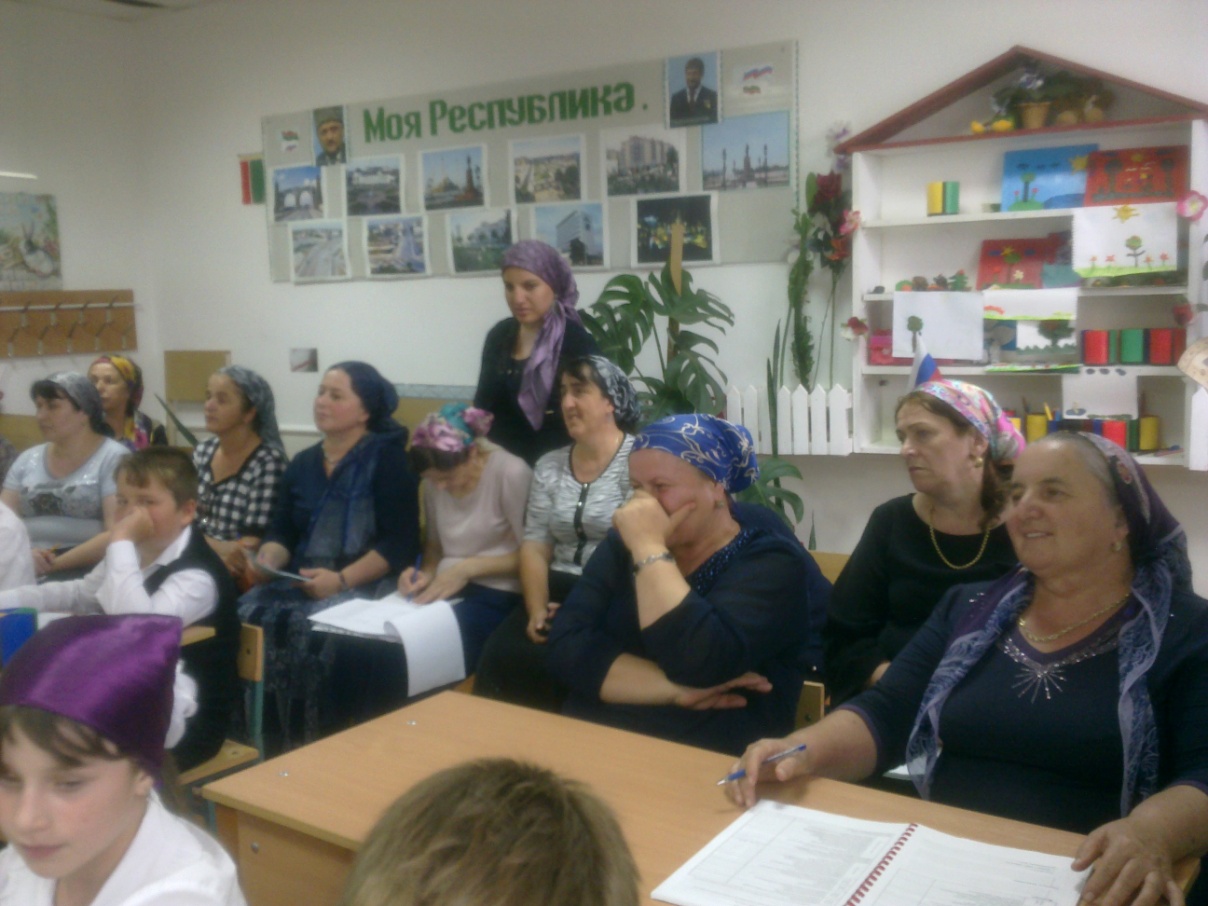 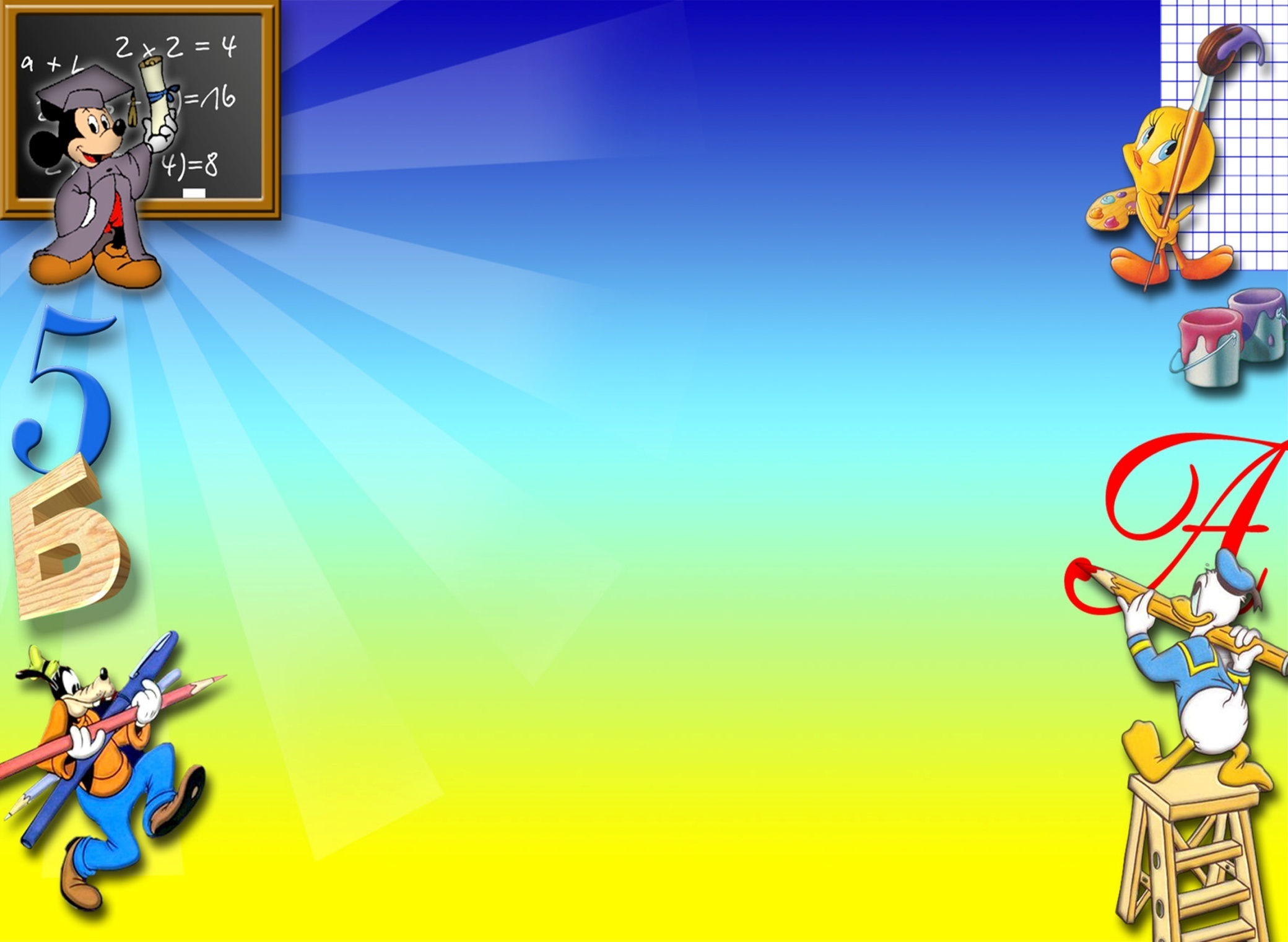 Самая большая награда для меня за мой труд-это горящие понимающие 
глаза учеников! Они приходят ко мне с разными вопросами и проблемами, и для меня решение этих проблем радость, 
нахожу время для каждого. 
Л.Н.Толстой писал – «Лучшая методика та, которой вы владеете».
Чтобы учить других, нужно быть самому 
методически грамотным человеком. 
Профессия учитель всегда даёт возможность учиться, развиваться, самосовершенствоваться. В эпоху компьютерных технологий нельзя отставать, нужно идти в ногу со временем.
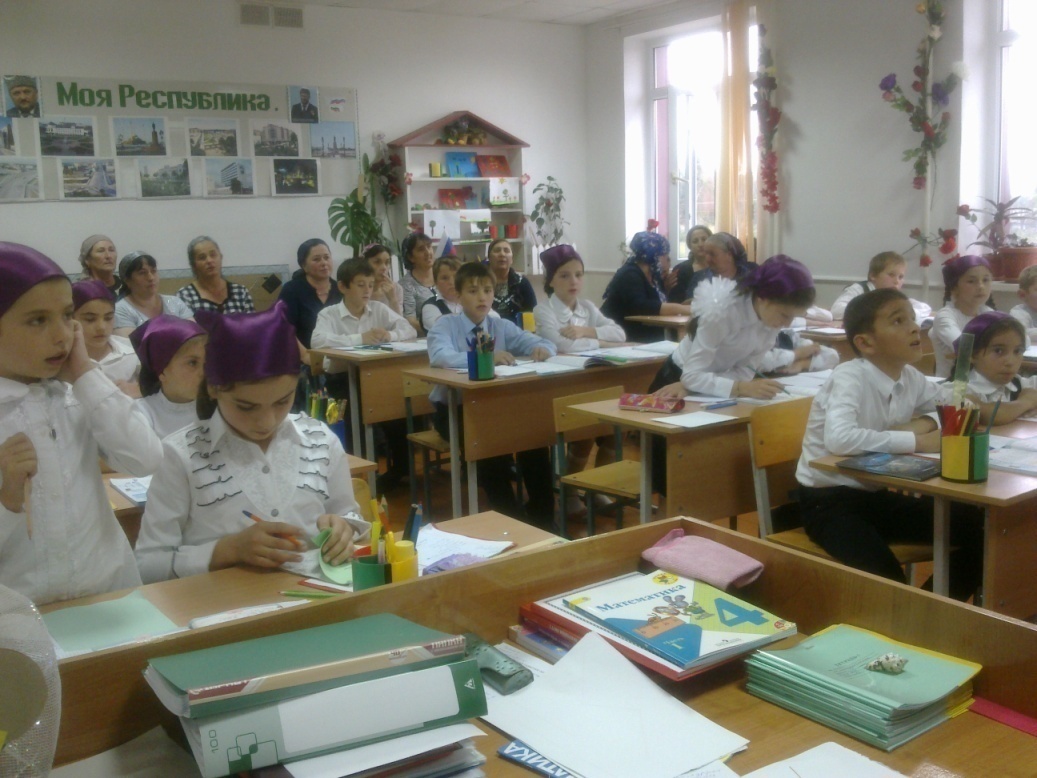 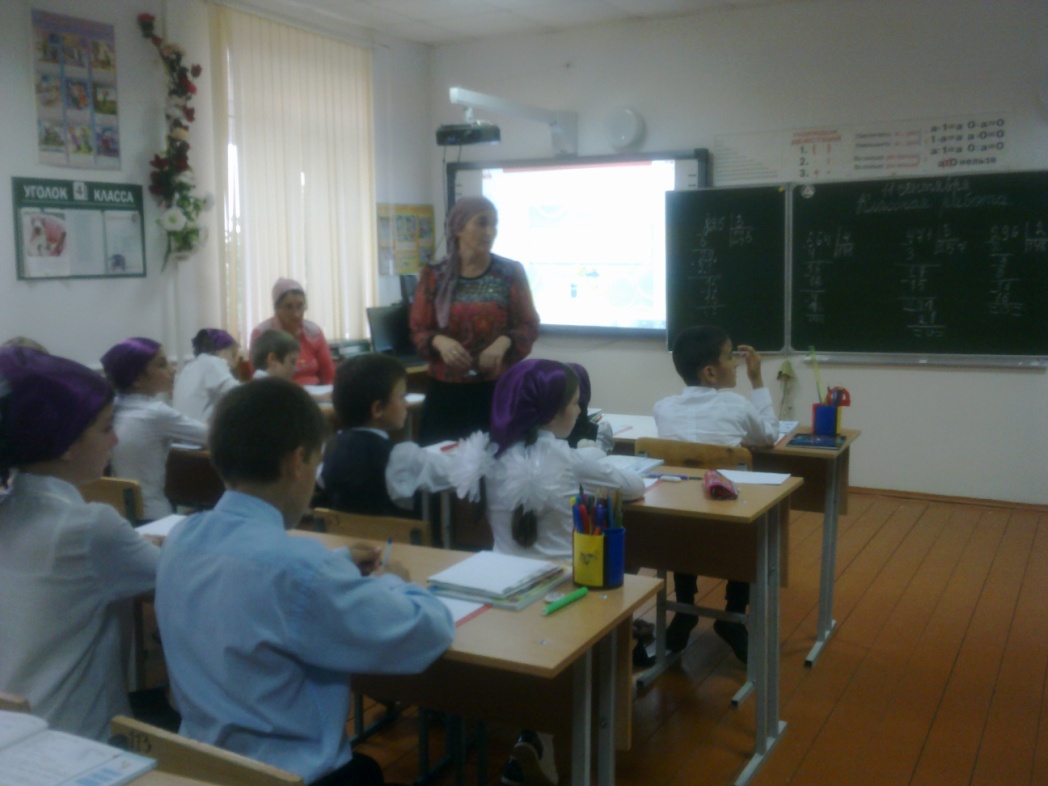 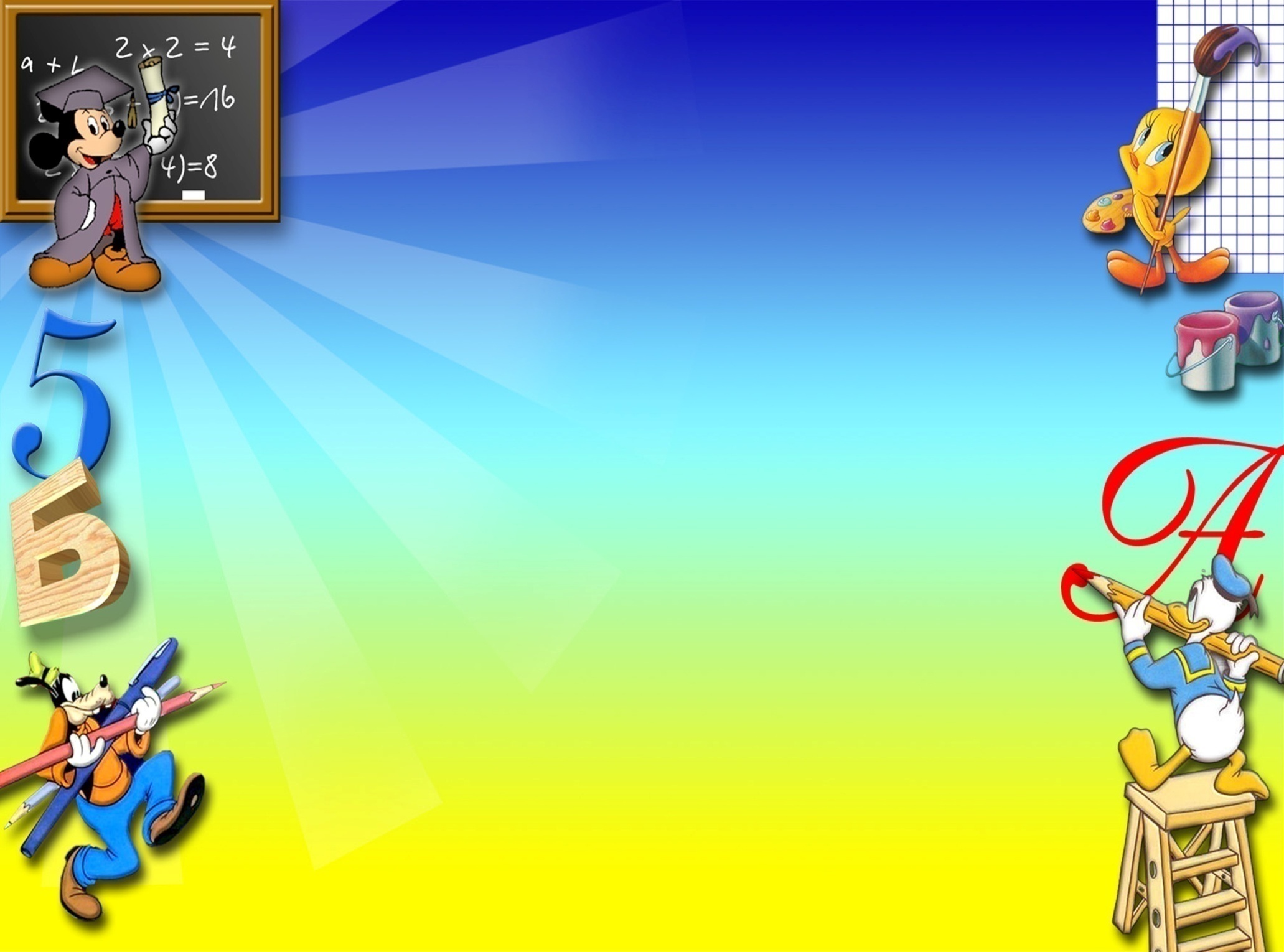 Школа-это мой дом. Ей я отдаю своё время и силы.                           
Жить по-другому уже я не умею и не хочу.                                              
 А когда не остается сил, вспомню горящие глаза своих учеников и с новыми силами начинаю следующий учебный день.
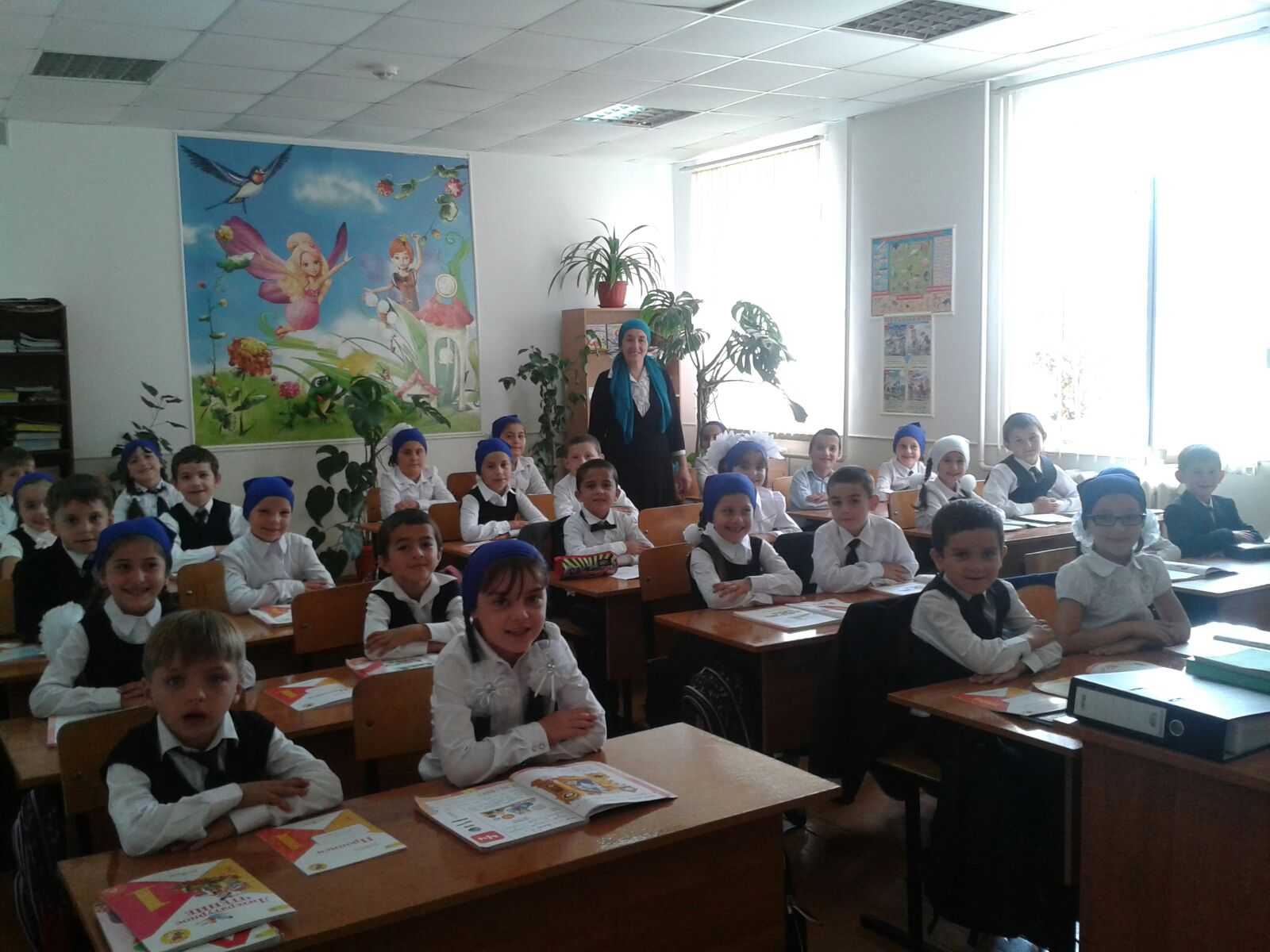 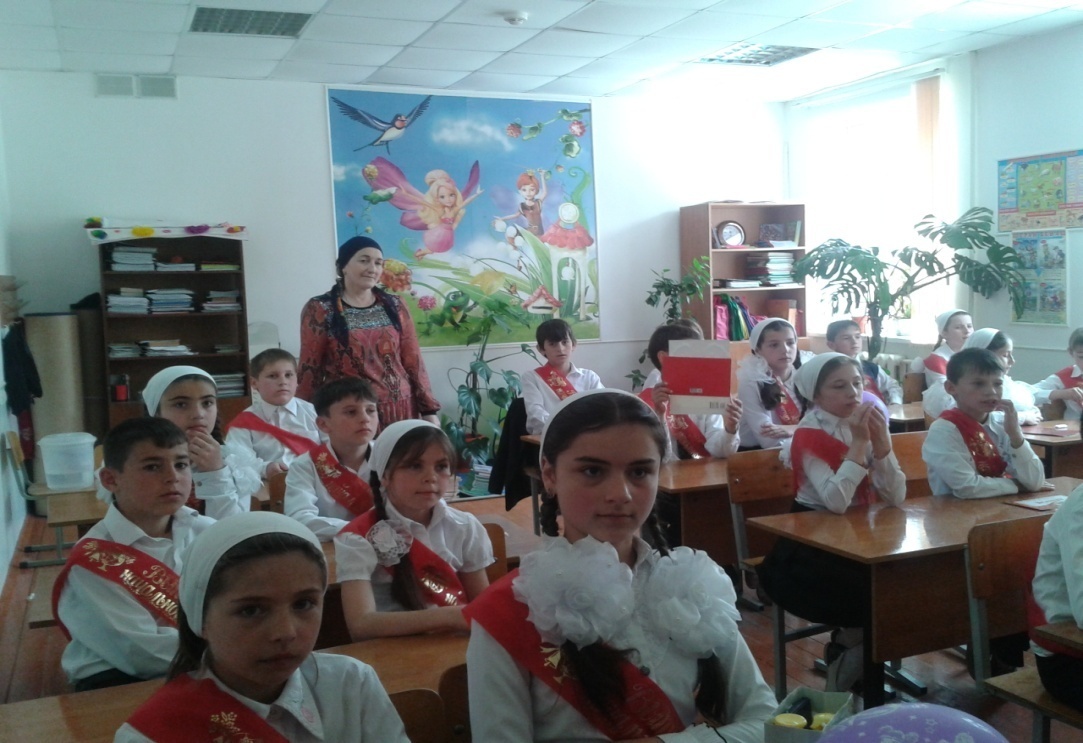 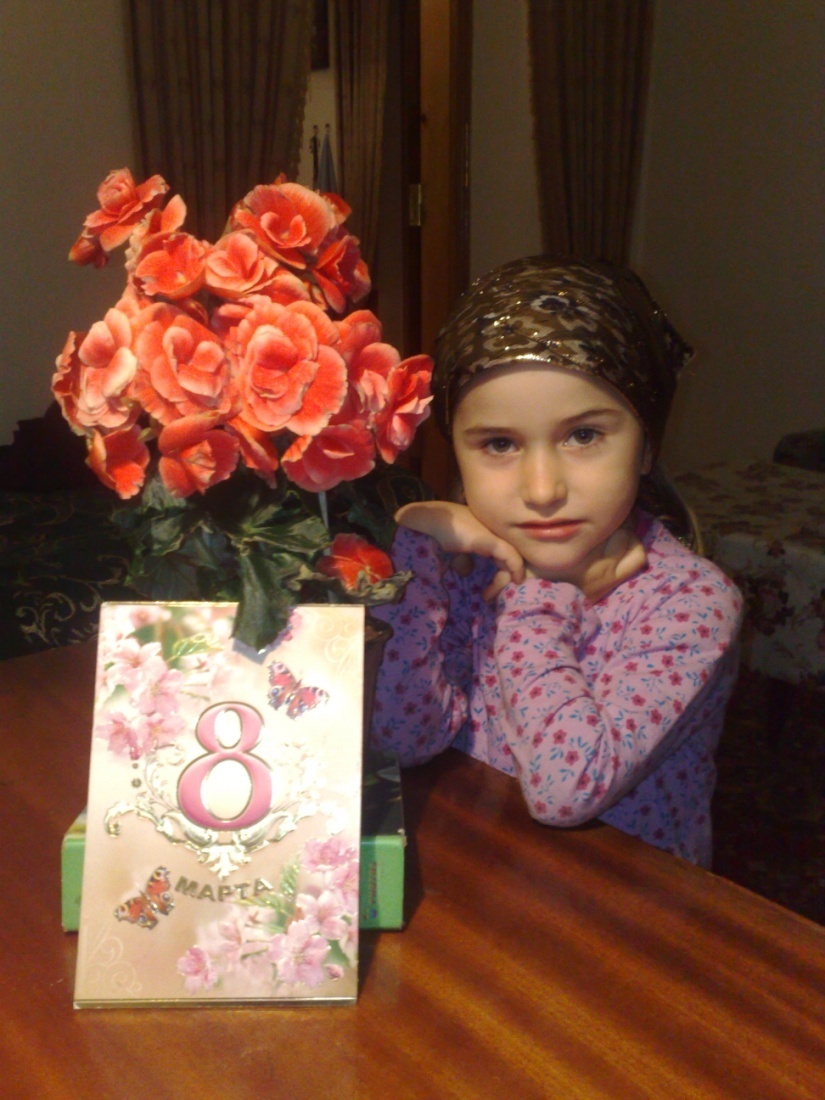 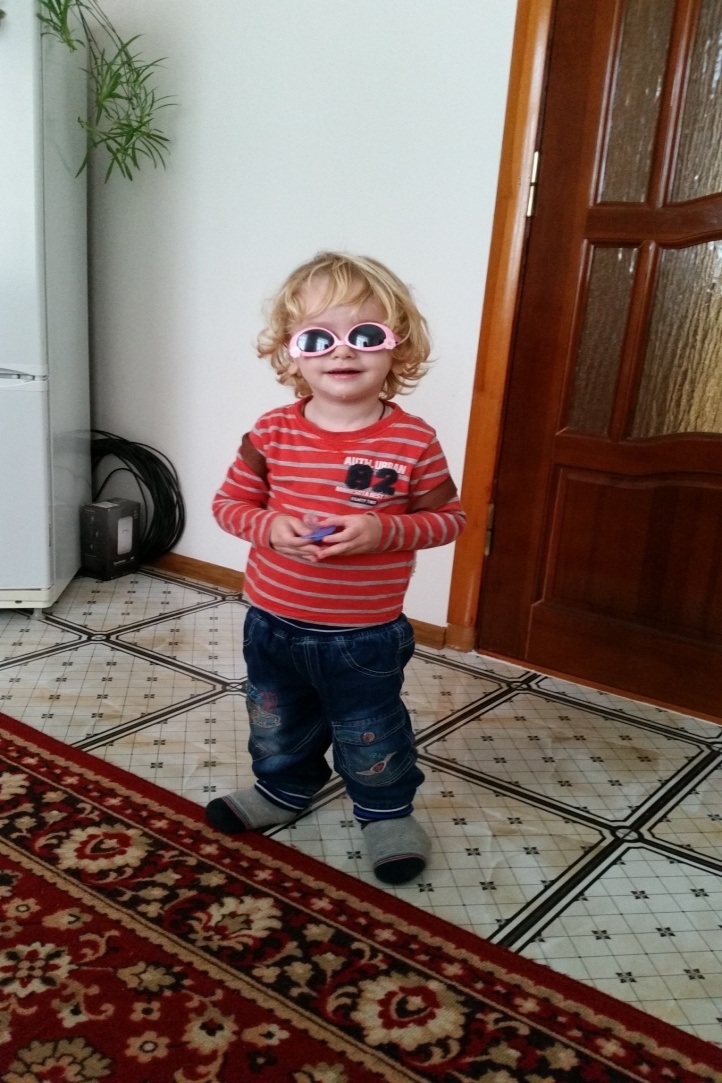 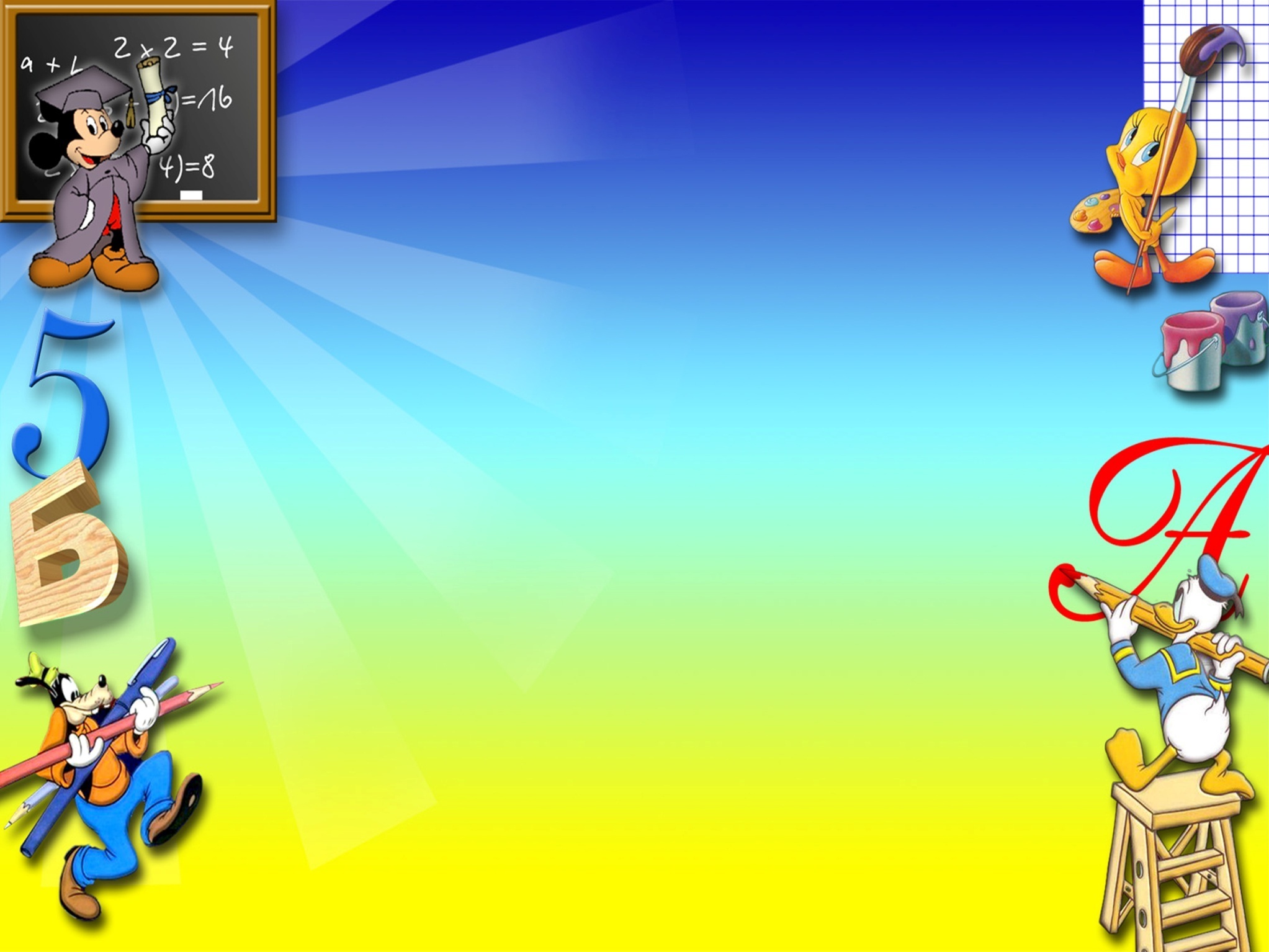 А мотивация и энергия это моя семья!
[Speaker Notes: А мотивация и энергия это моя семья!]
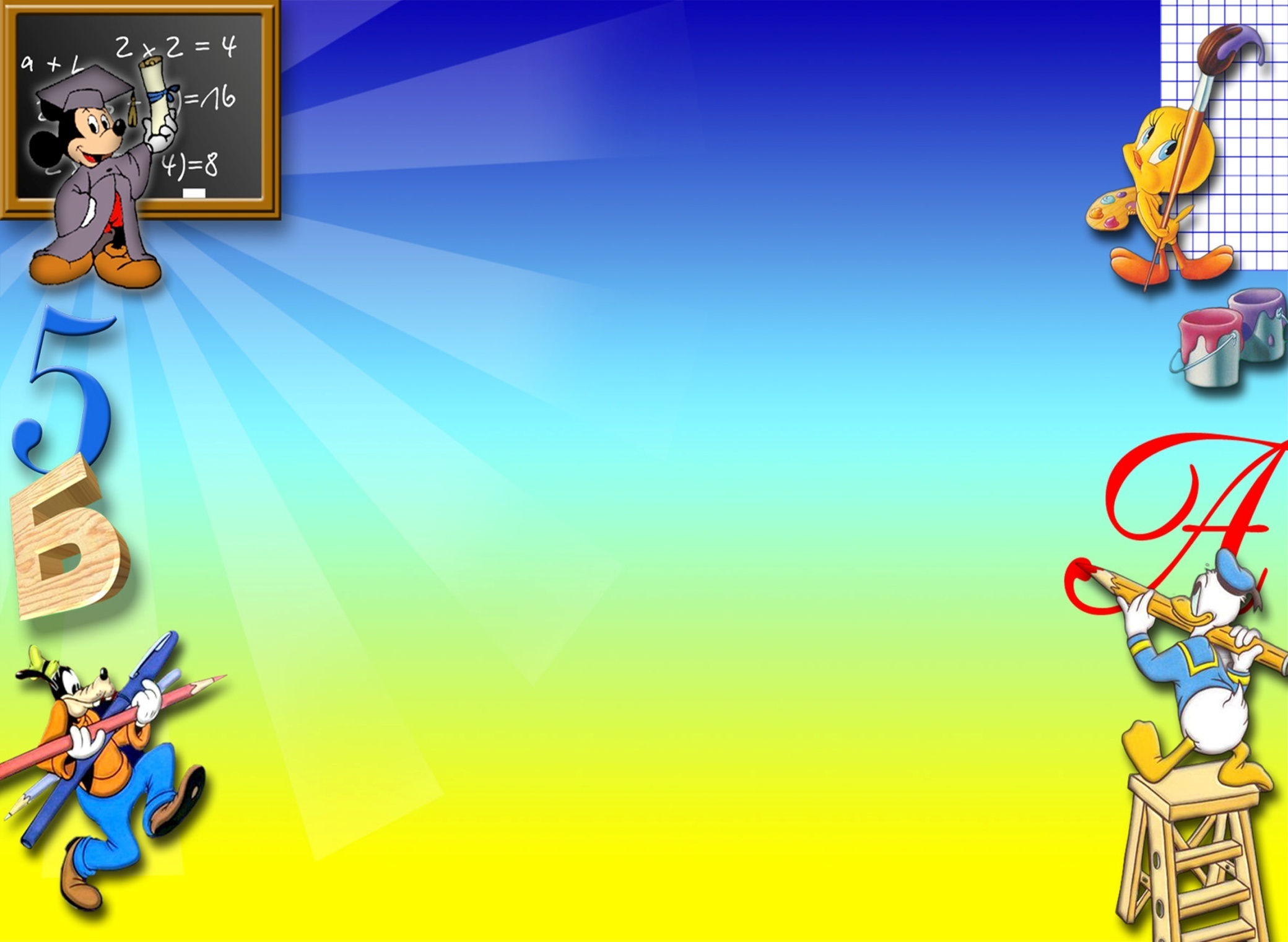 А у работы нашей, без сомненья 
Поверьте, не изменится названье
И это главное, пожалуй, увлеченье, 
Всё потому, что наше в нём призванье!
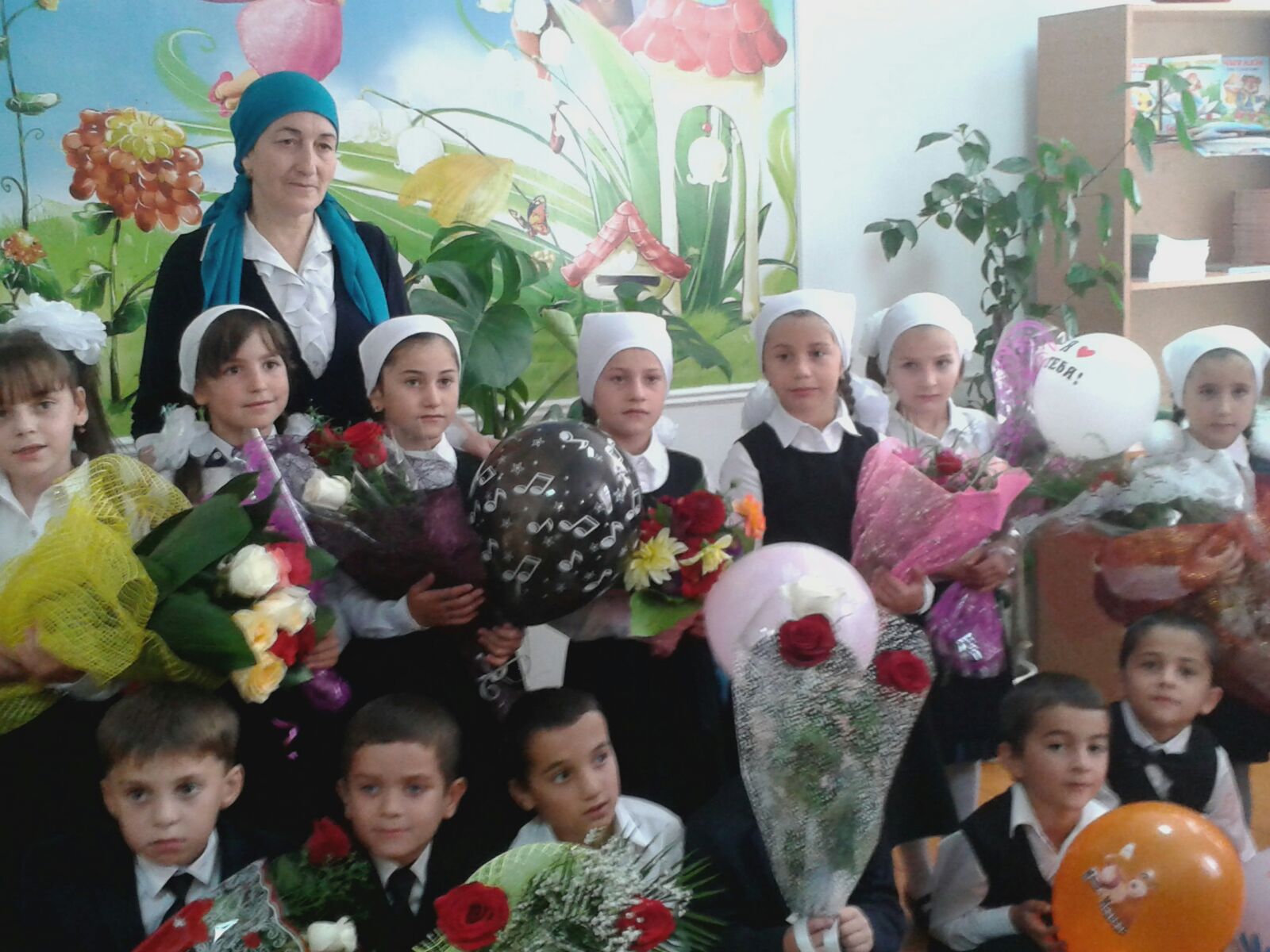